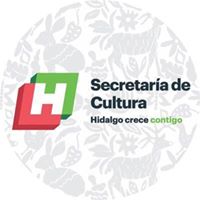 Dirección General de Bibliotecas y Fomento Editorial

Fomento a la lectura y el libro
Secretaría de Cultura
Fomento a la Lectura
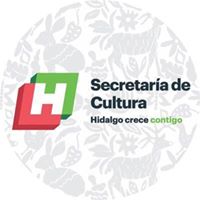 En 2019 se logró un incremento importante en recursos para las acciones de Fomento a Lectura. Se fortalecieron las líneas programáticas:

Jornadas de animación a la lectura, 
Salas de Lectura, 
Formación y capacitación, 
Adquisición de libros para salas y círculos de lectura, y
Adquisición de materiales de lectura. 

Estas acciones beneficiaron a más de 26 mil personas mediante 185 actividades
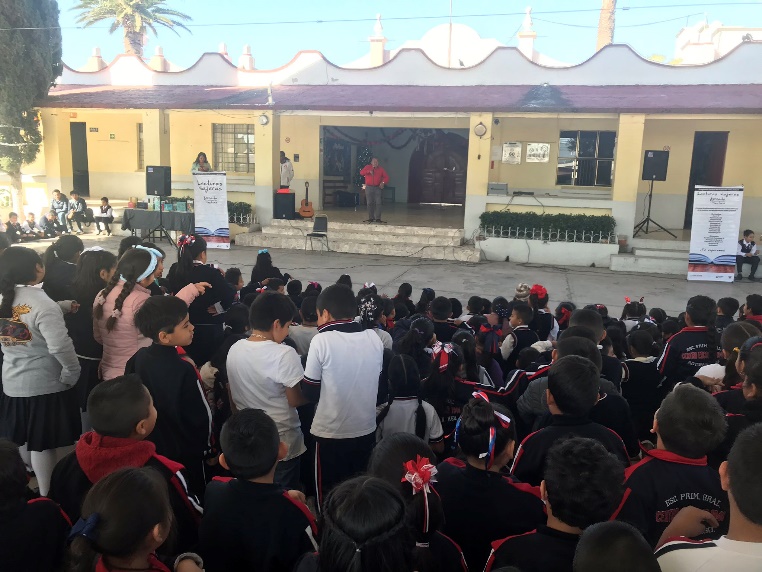 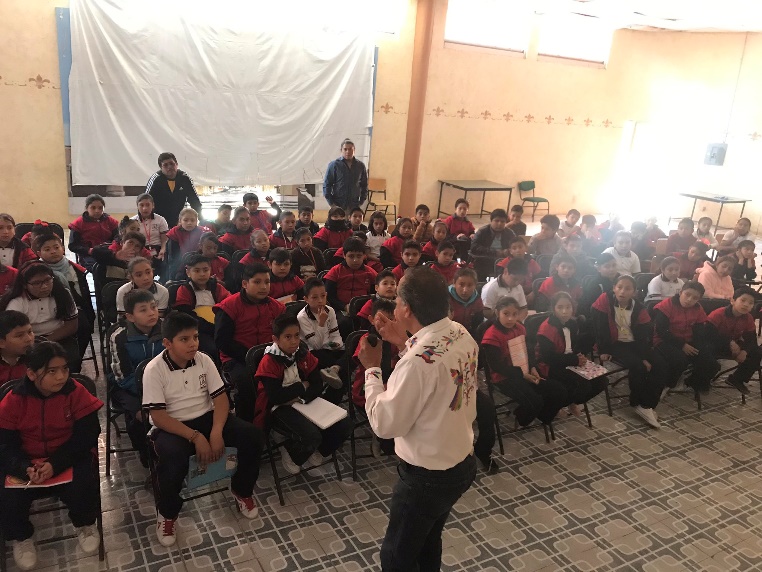 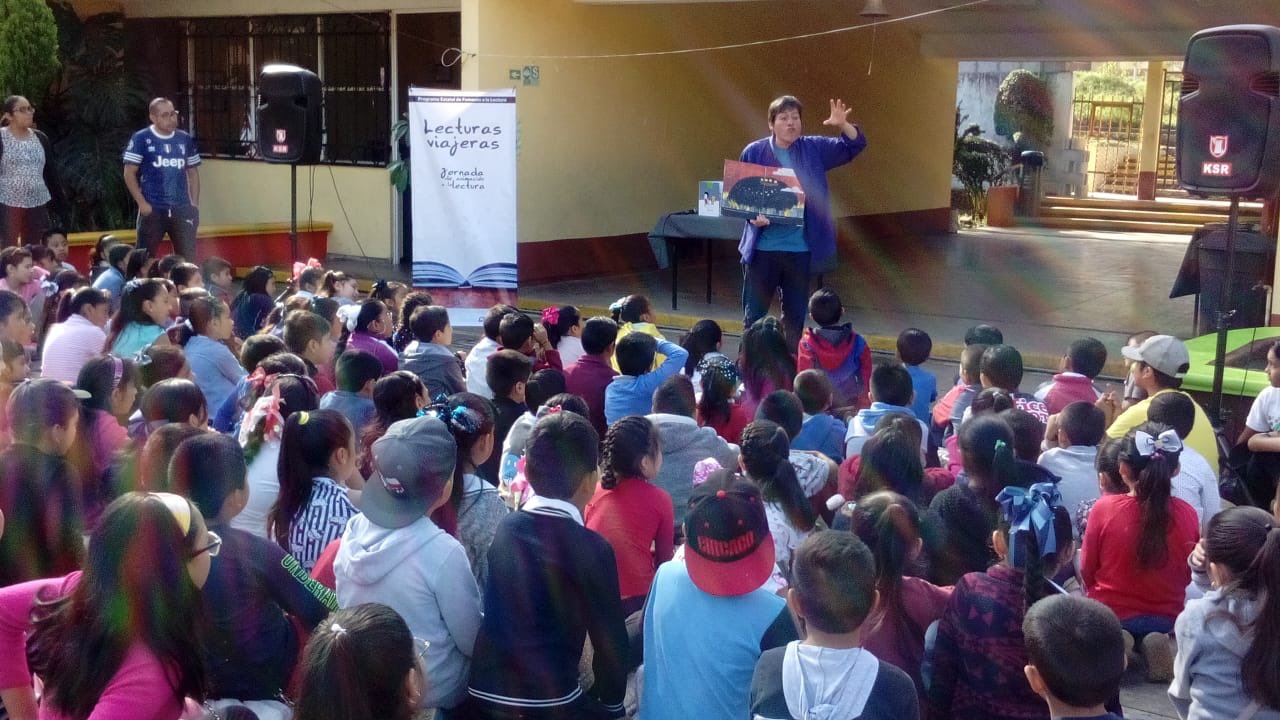 Secretaría de Cultura
Fomento a la Lectura
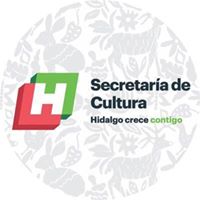 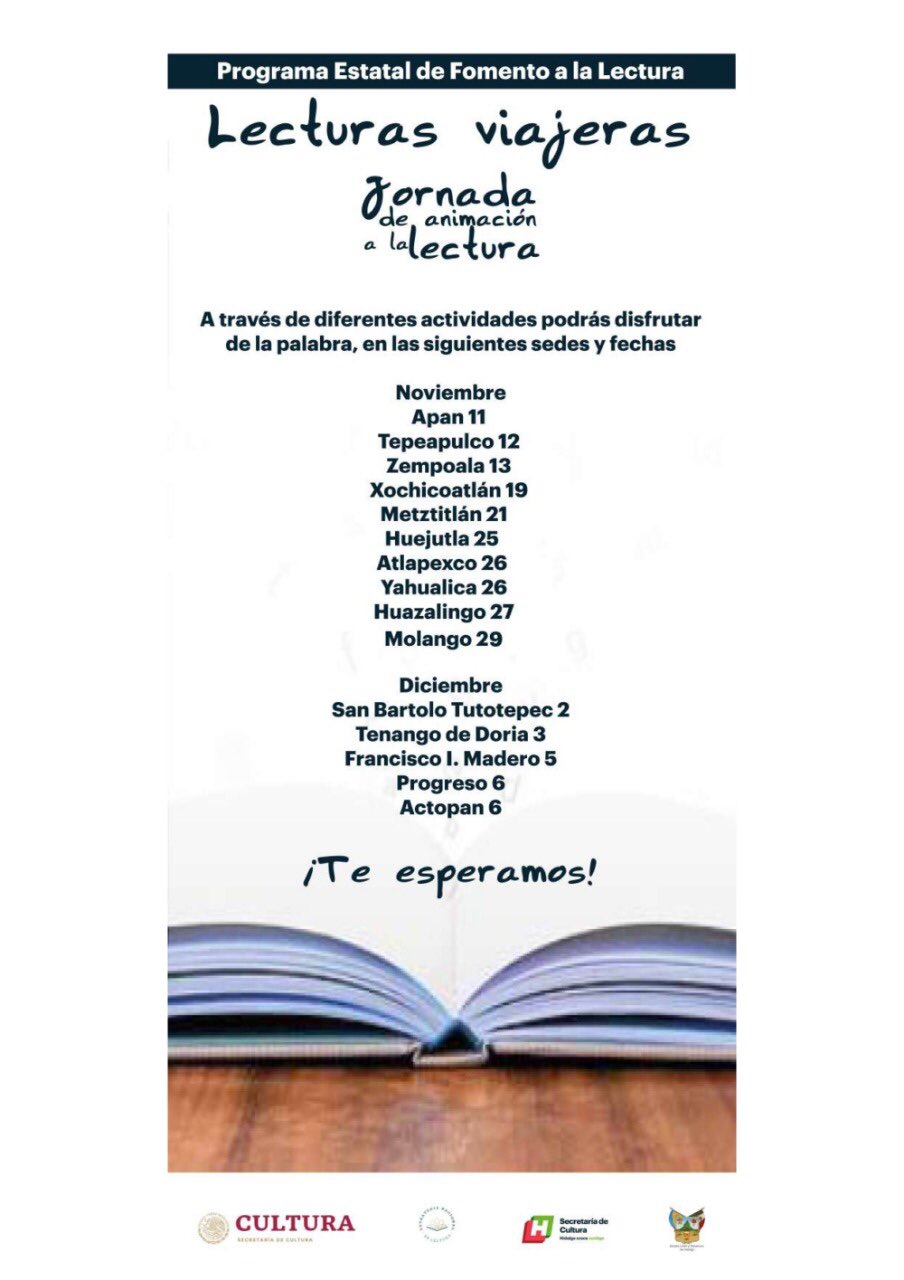 Jornadas de animación a la lectura
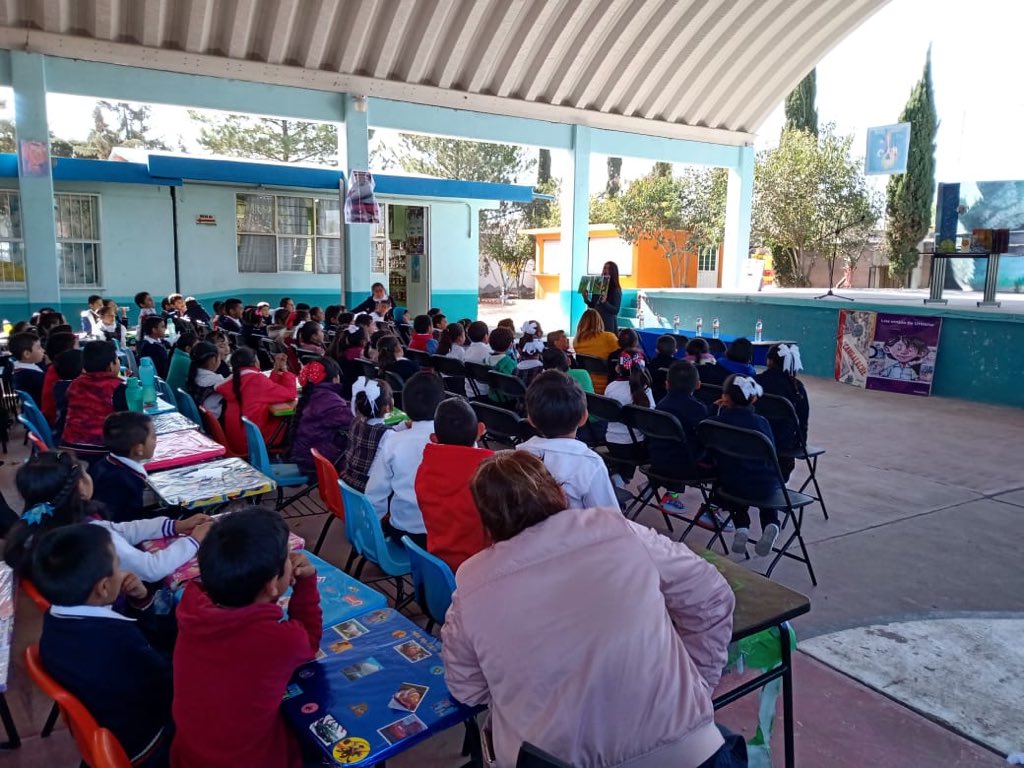 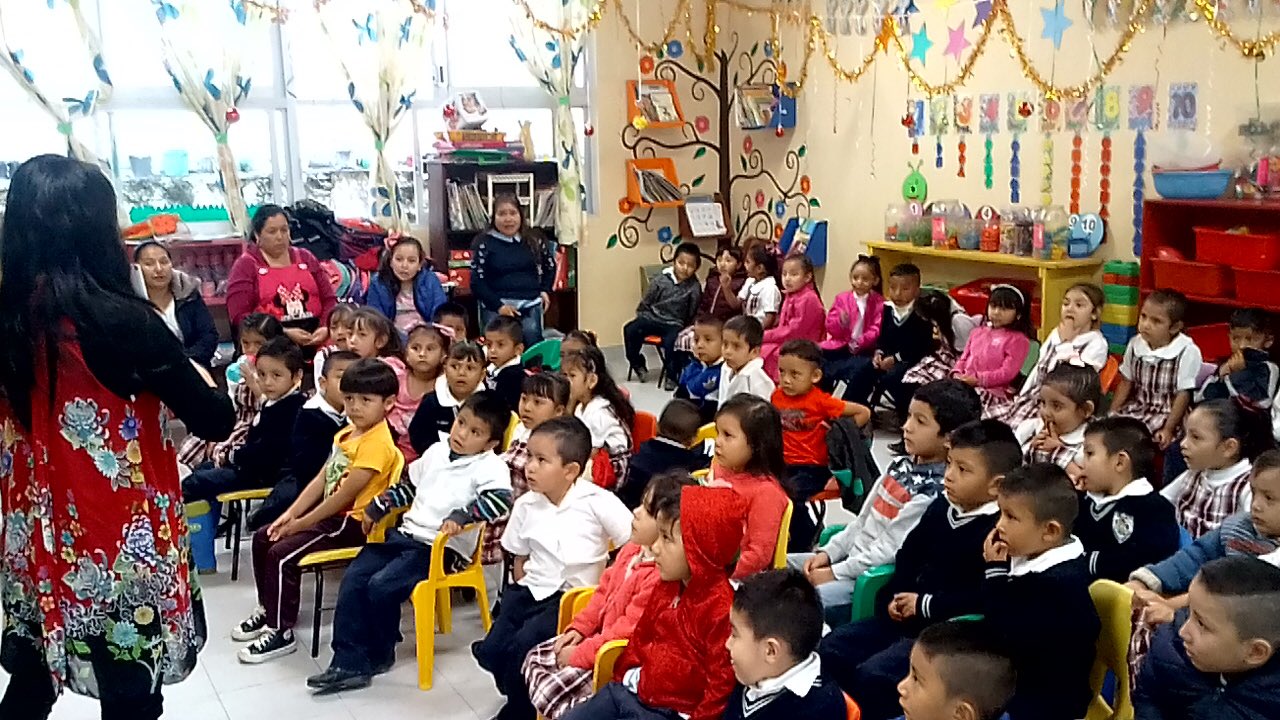 Secretaría de Cultura
Fomento a la Lectura
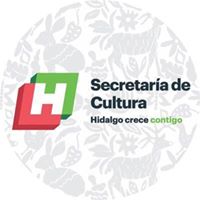 Salas y círculos de Lectura
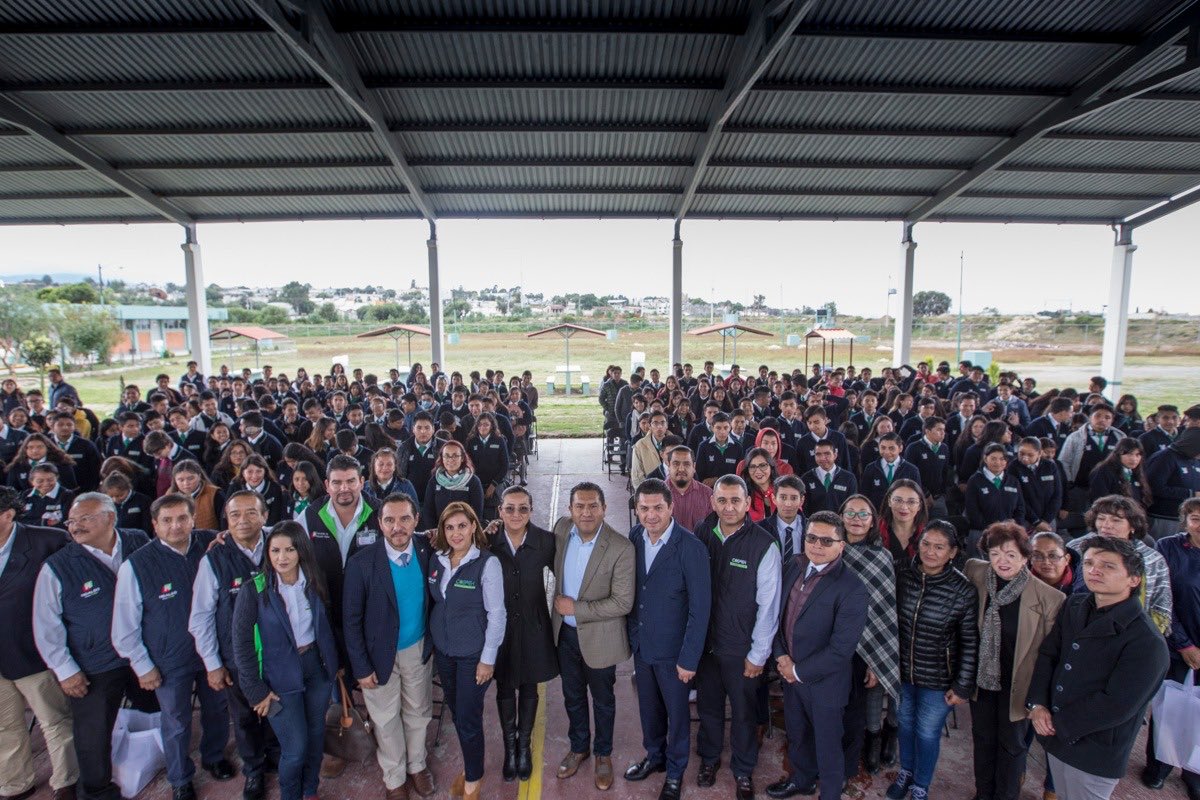 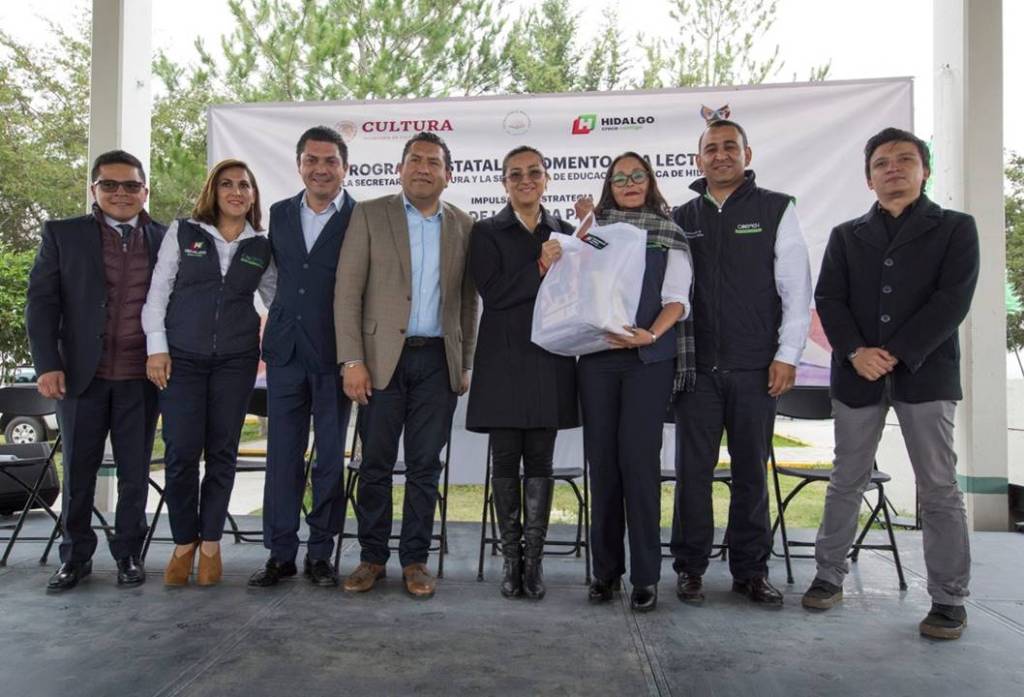 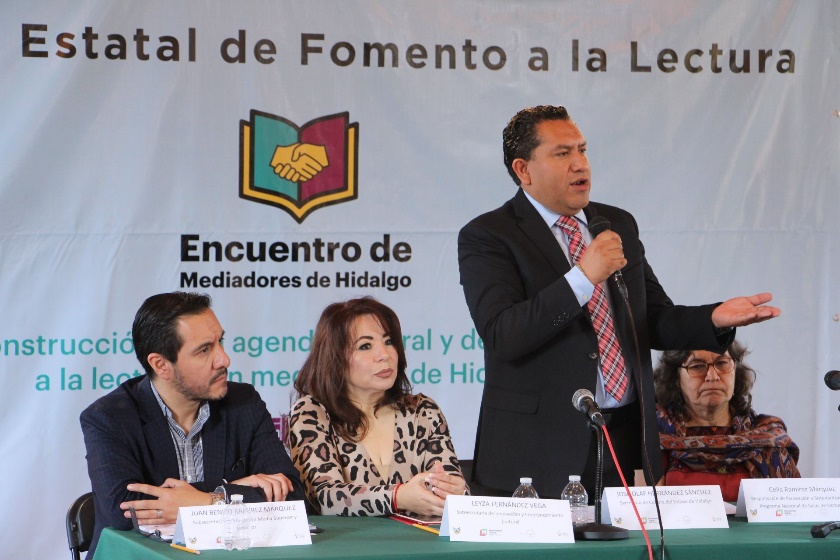 Secretaría de Cultura
Fomento a la Lectura
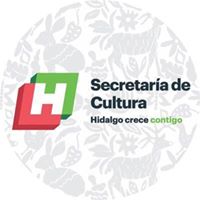 Formación y Capacitación
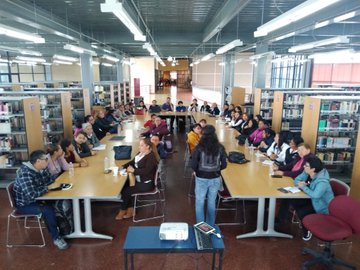 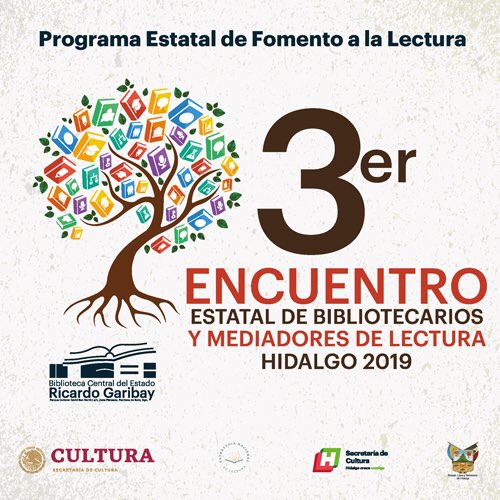 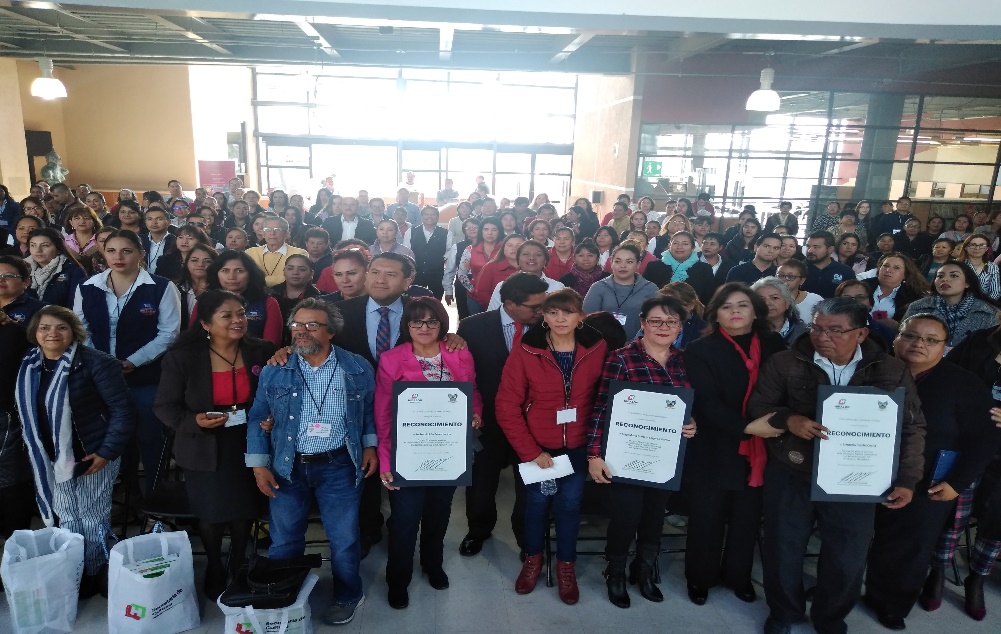 Secretaría de Cultura
Fomento a la Lectura
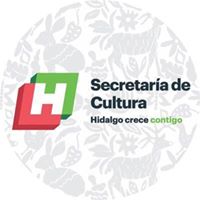 Formación y Capacitación

Se efectuó el Diplomado en Mediación de Lectura, del cual se acreditan 27 nuevos mediadores de lectura avalados por la Universidad Autónoma Metropolitana.
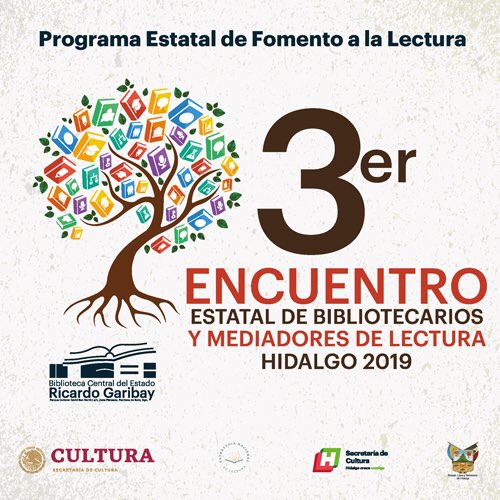 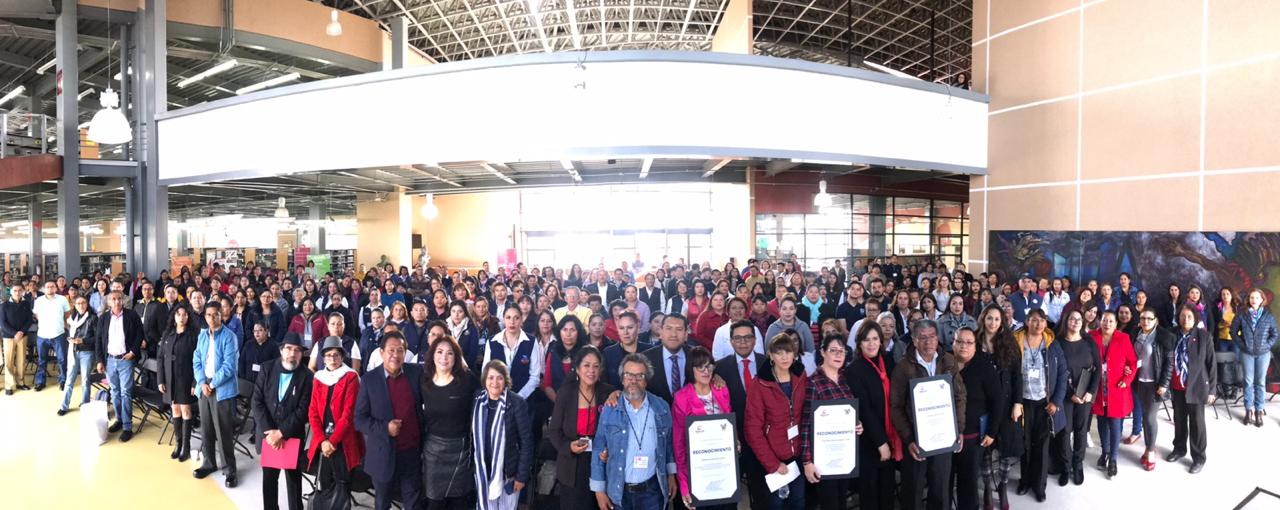 Secretaría de Cultura
Fomento a la Lectura
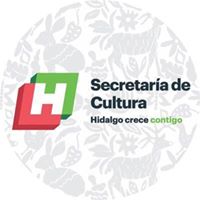 Formación y Capacitación

Por primera vez se llevó a cabo un Encuentro Estatal de Mediadores de Lectura al que acudieron 61 mediadores y nuevos mediadores.
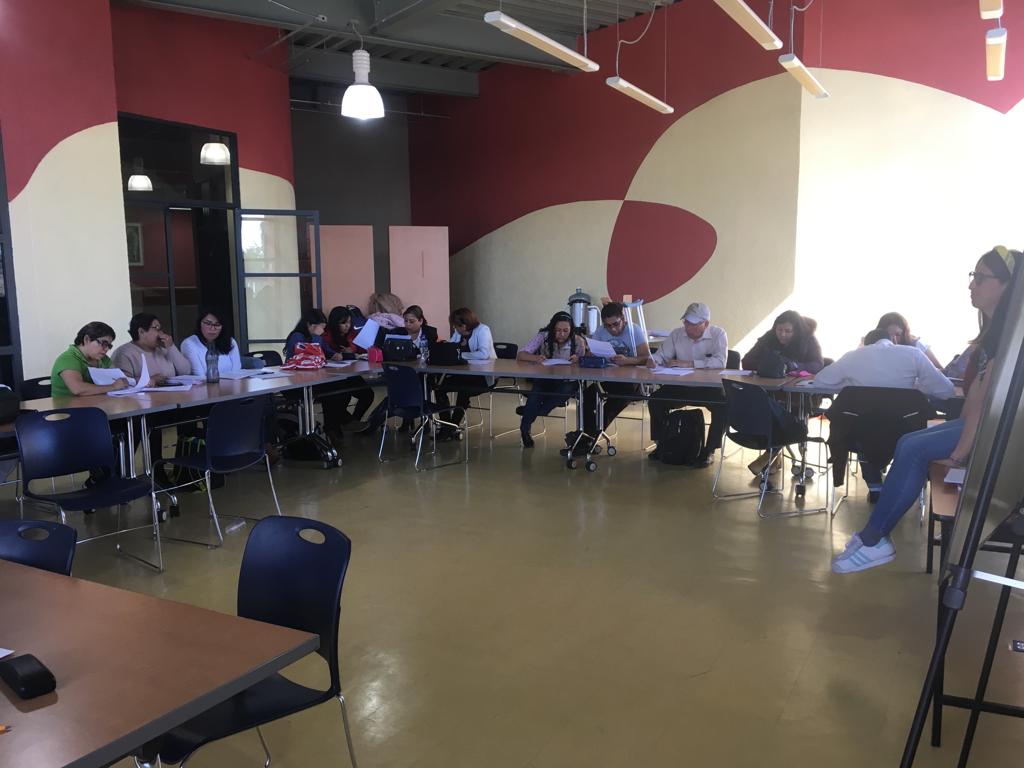 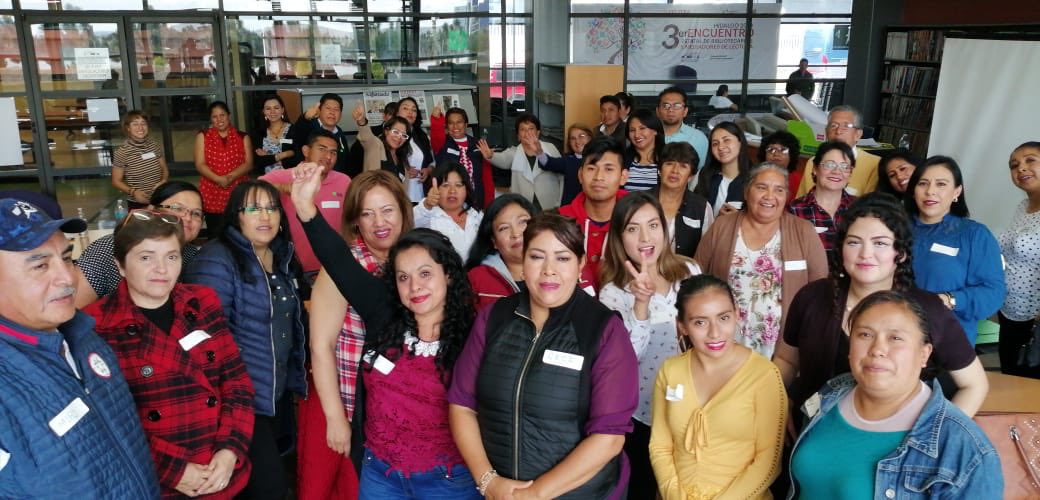 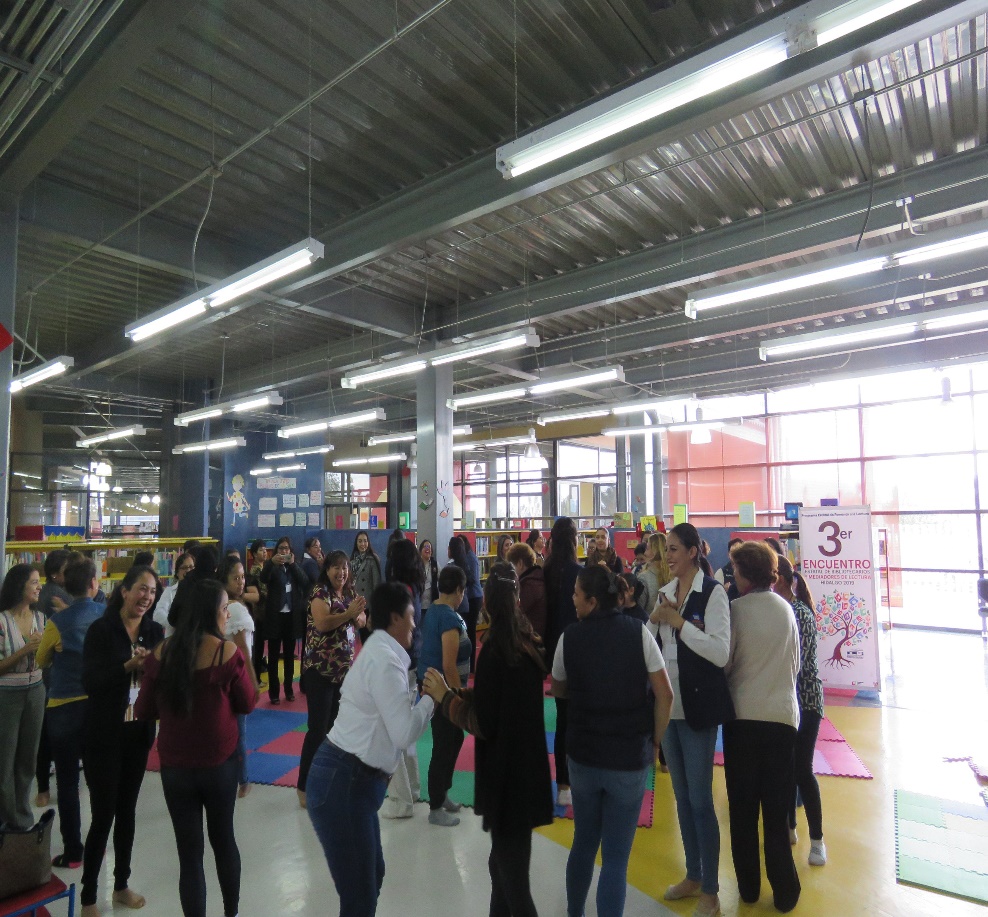 Secretaría de Cultura
Fomento a la Lectura
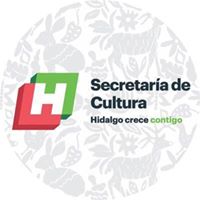 Adquisición de libros para salas y círculos de lectura

Se entregaron 4916 libros a salas de lectura y círculos de lectura en bachilleratos.
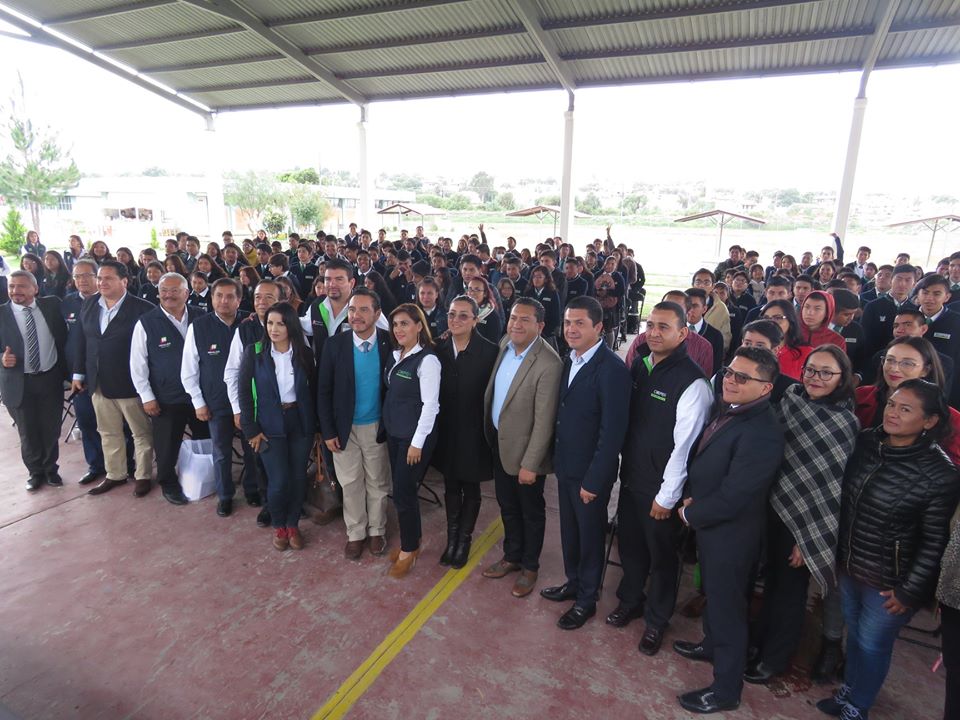 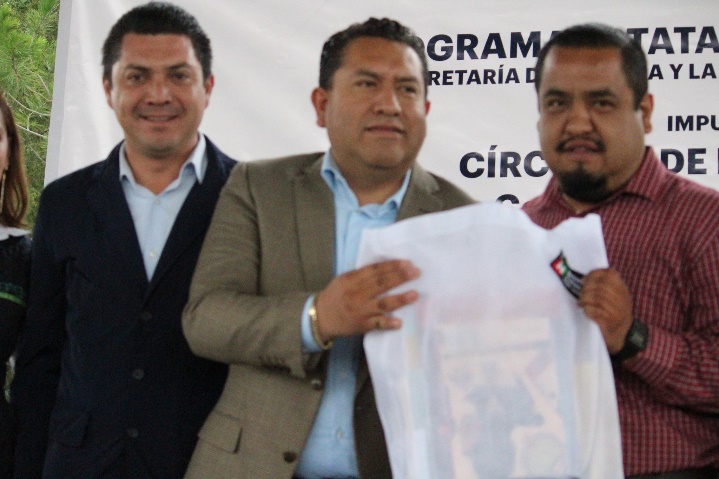 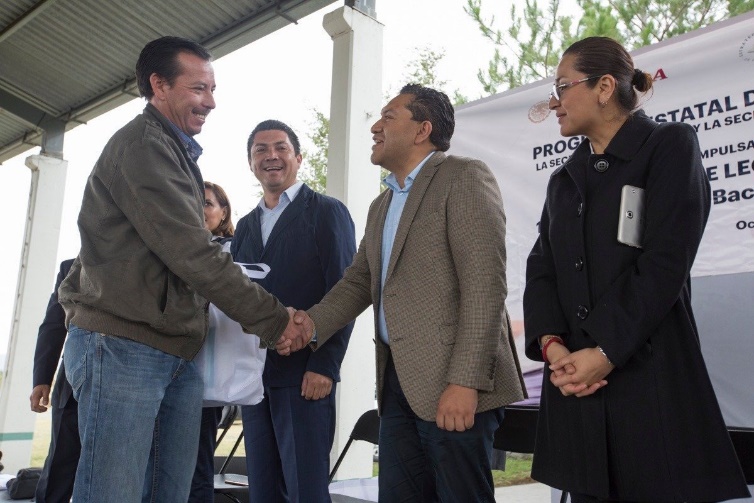 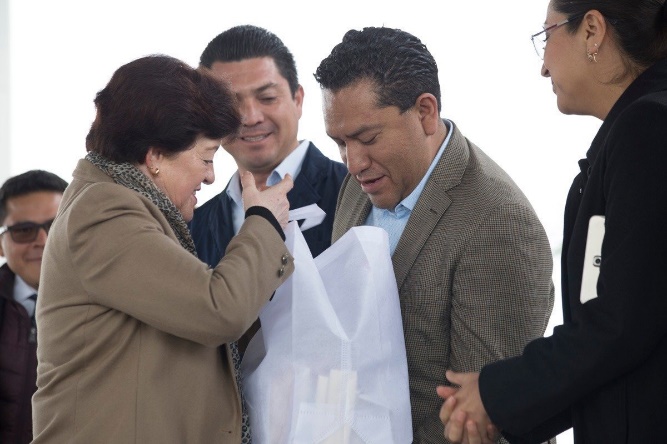 Secretaría de Cultura
Fomento a la Lectura
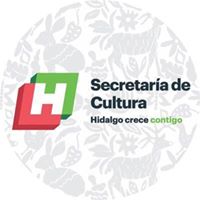 Adquisición de libros para salas y círculos de lectura
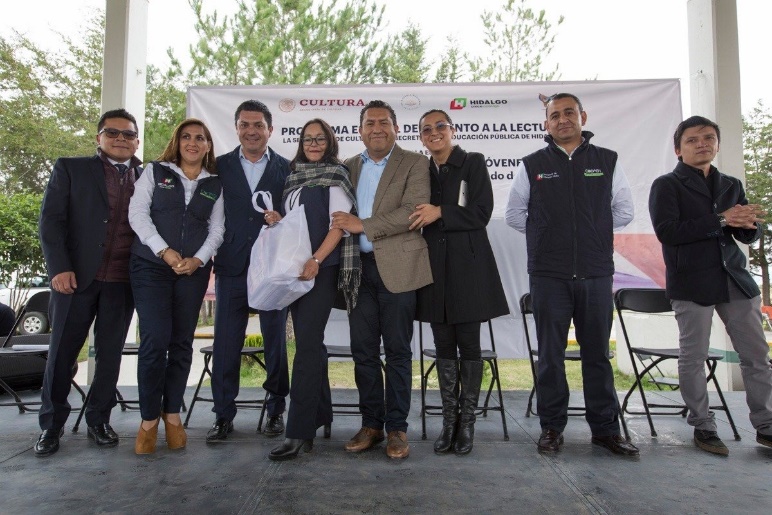 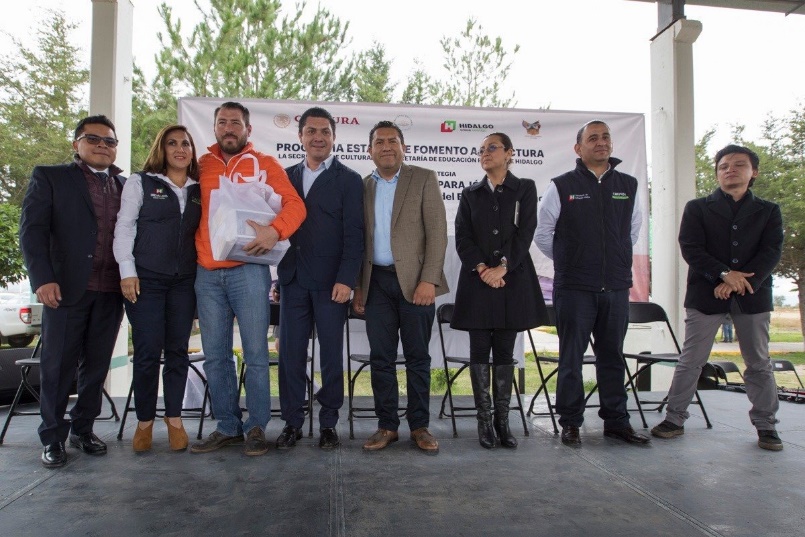 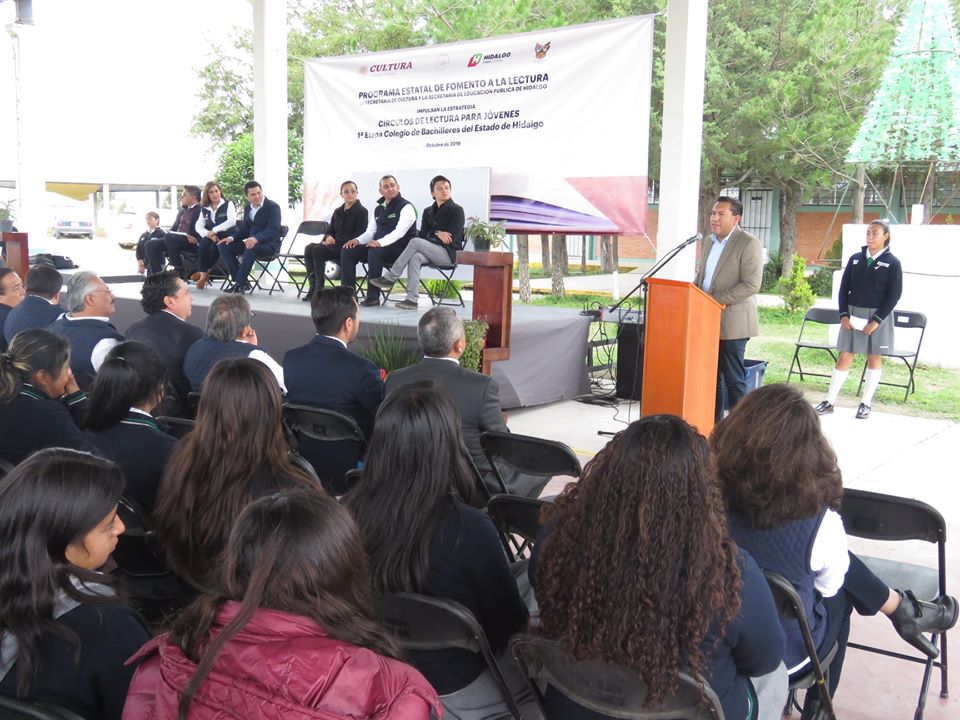 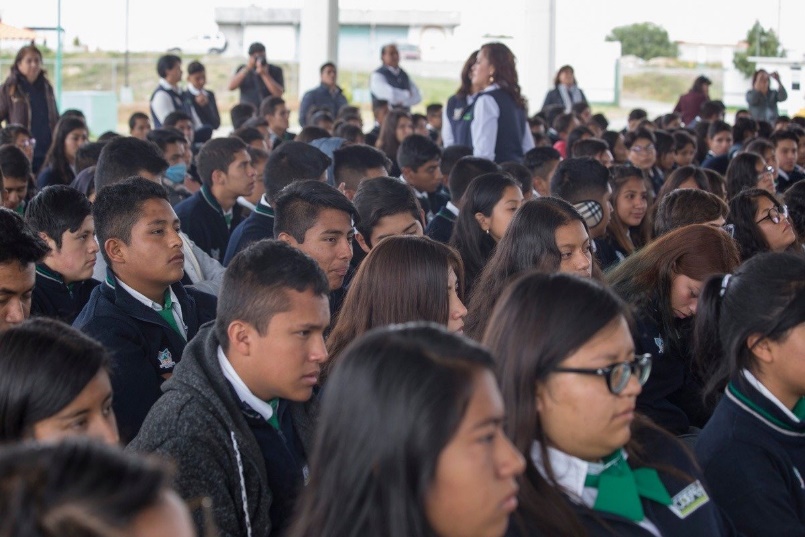 Secretaría de Cultura
Fomento a la Lectura
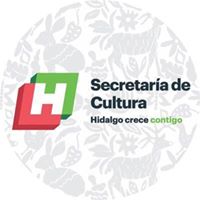 Salas de Lectura

Hasta 2018 había 50 salas de lectura registradas activas y para el cierre del 2019 se cuenta con 78. 

Por primera vez se trabaja en círculos de lectura para jóvenes en una alianza con la Secretaría de Educación Pública a través del sistema COBAEH, iniciando con 33 planteles.
Se diversificó el objetivo de la formación de lectores, ya que además de medidores de lectura se ha ampliado a bibliotecarios y monitores en bachillerato. Los círculos de lectura han iniciado en 33 planteles beneficiando a 827 alumnos. Se entregaron 627 libros para apoyar estos círculos lectores en los 33 planteles.
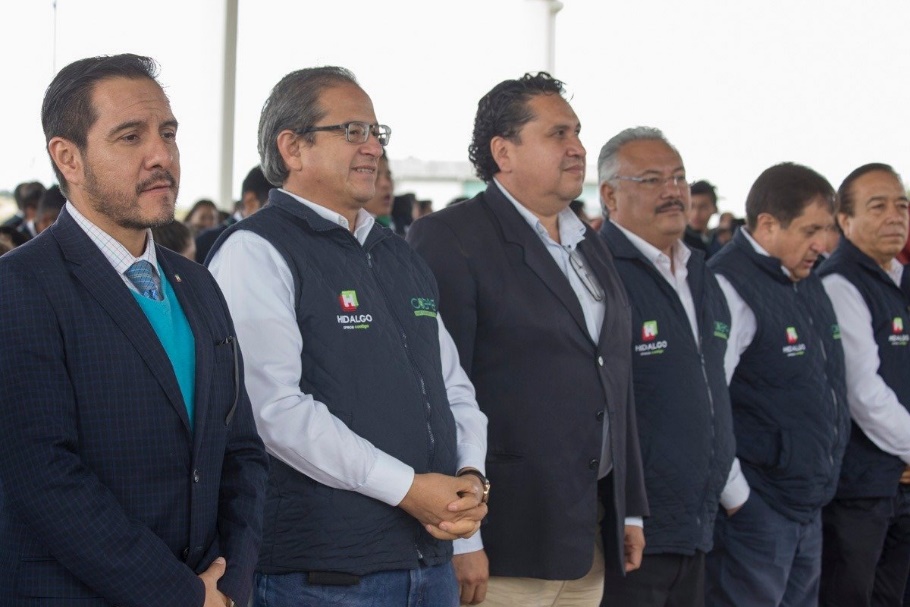 Secretaría de Cultura
Fomento a la Lectura
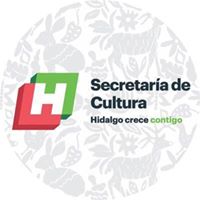 Animación a la lectura

Mediante jornadas de animación a la lectura se visitan diferentes espacios en municipios, tan solo en 2019 se cubrieron 23 municipios.
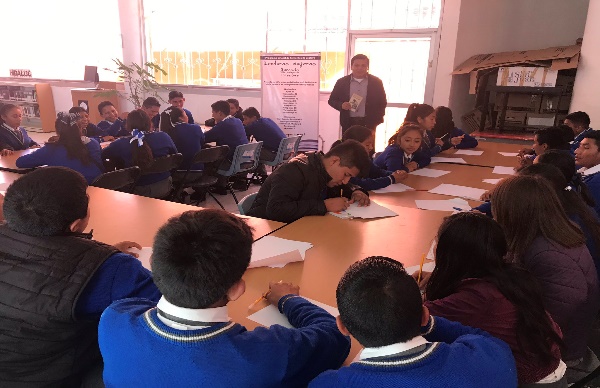 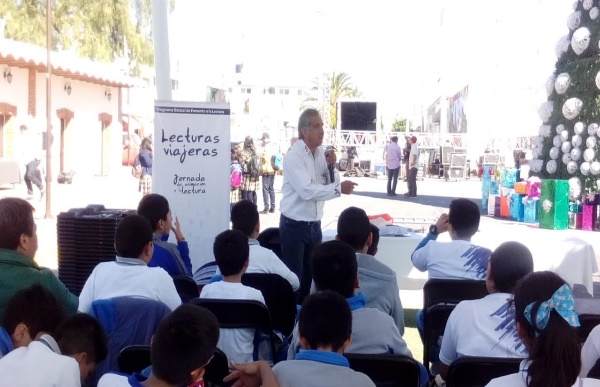 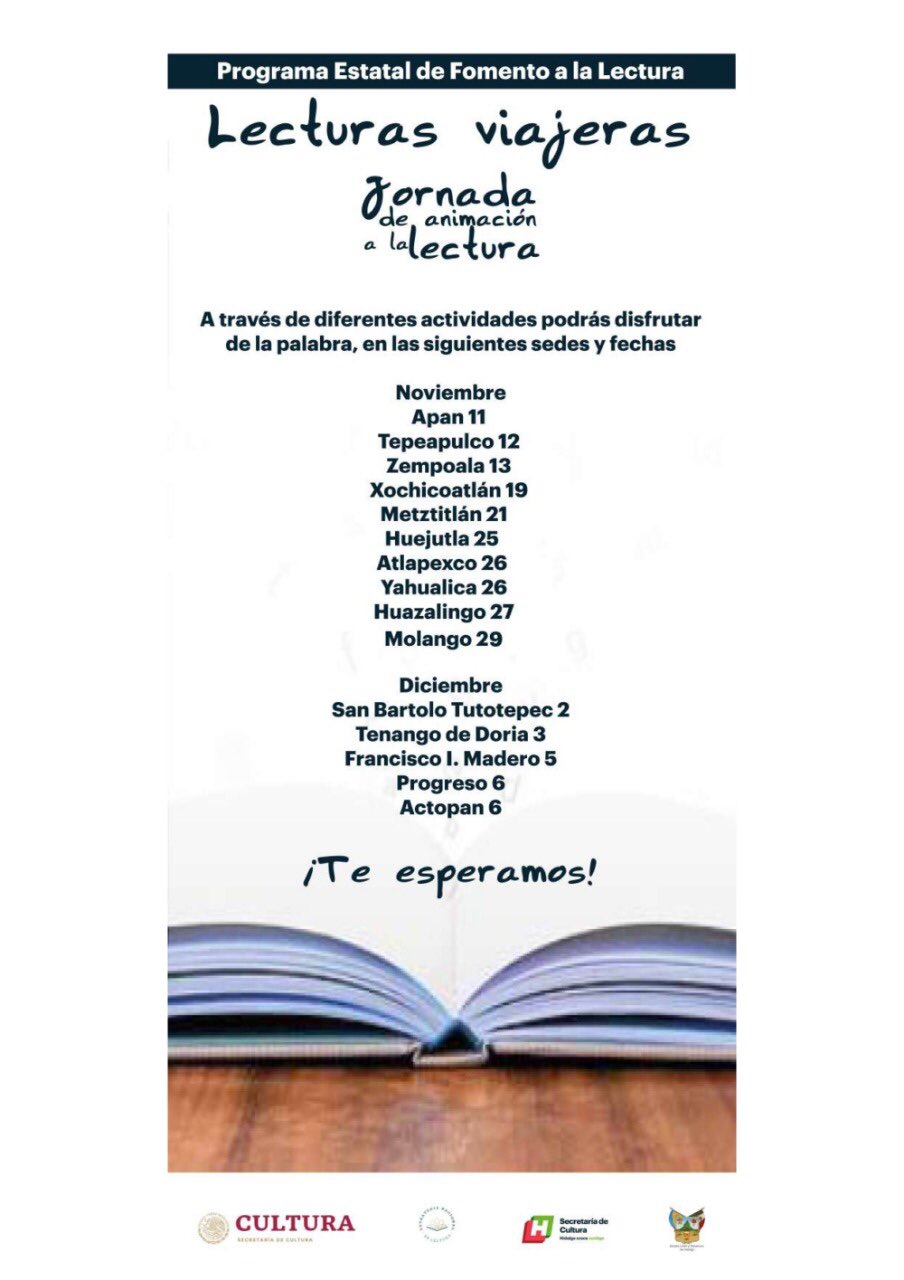 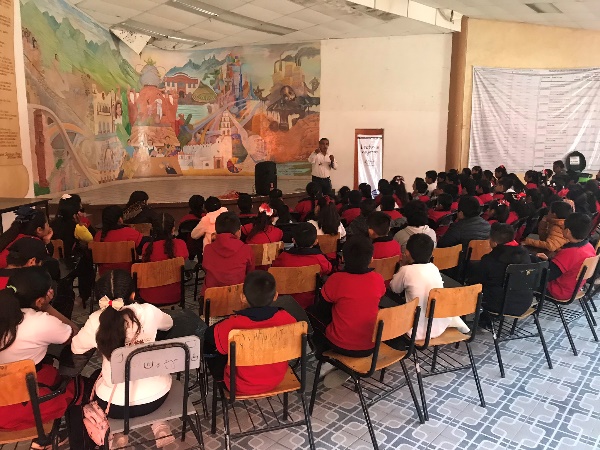 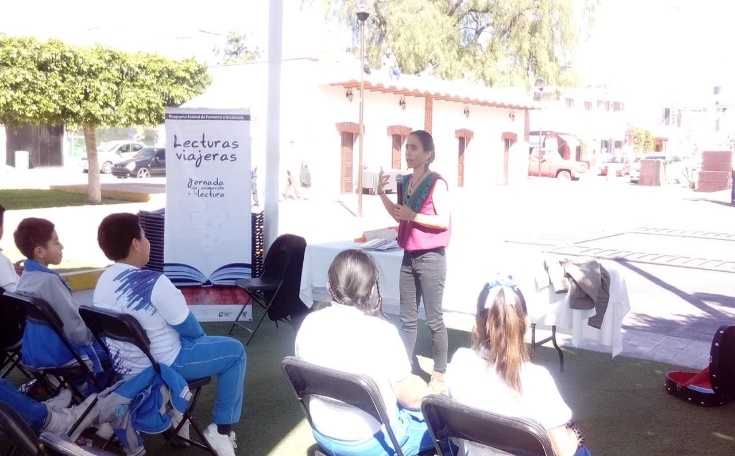 Secretaría de Cultura
Fomento a la Lectura
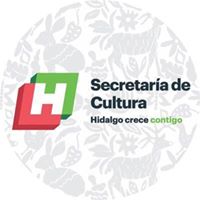 Animación a la lectura

Tiene por objeto propiciar el encuentro entre el público, la lectura y los libros. Brindar actividades en diversos espacios: Bibliotecas municipales y comunitarias, Centros Culturales y Museos, además de espacios públicos, como plazas, casas de cultura, y demás espacios en municipios.
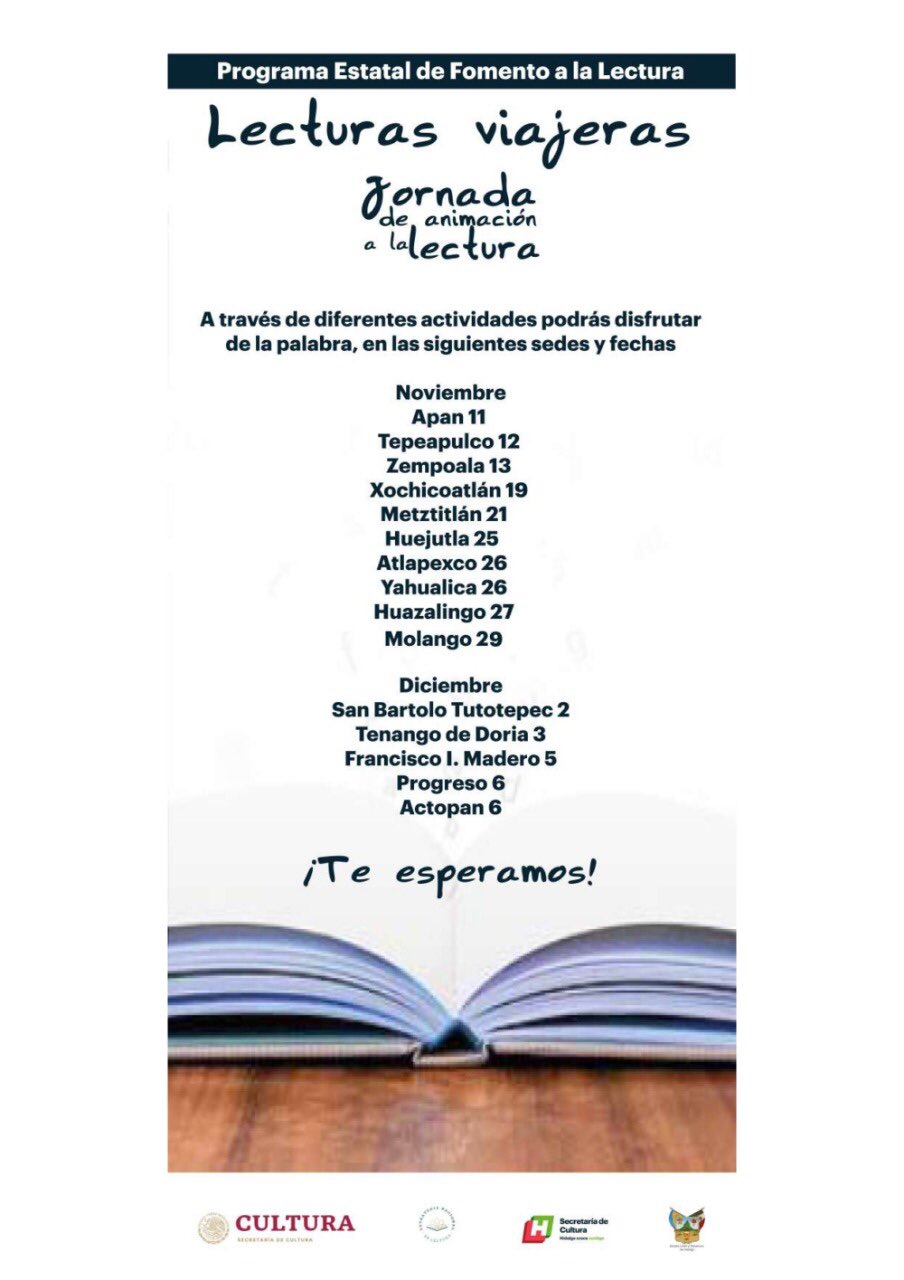 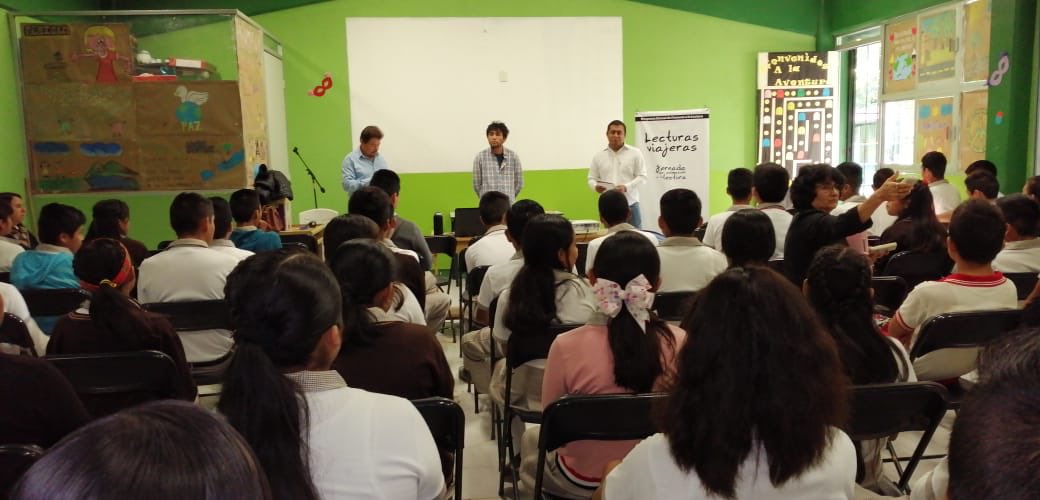 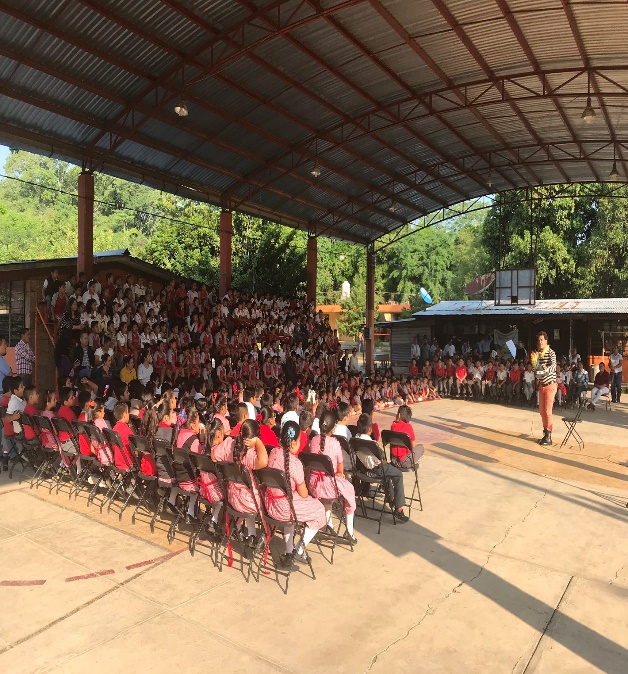 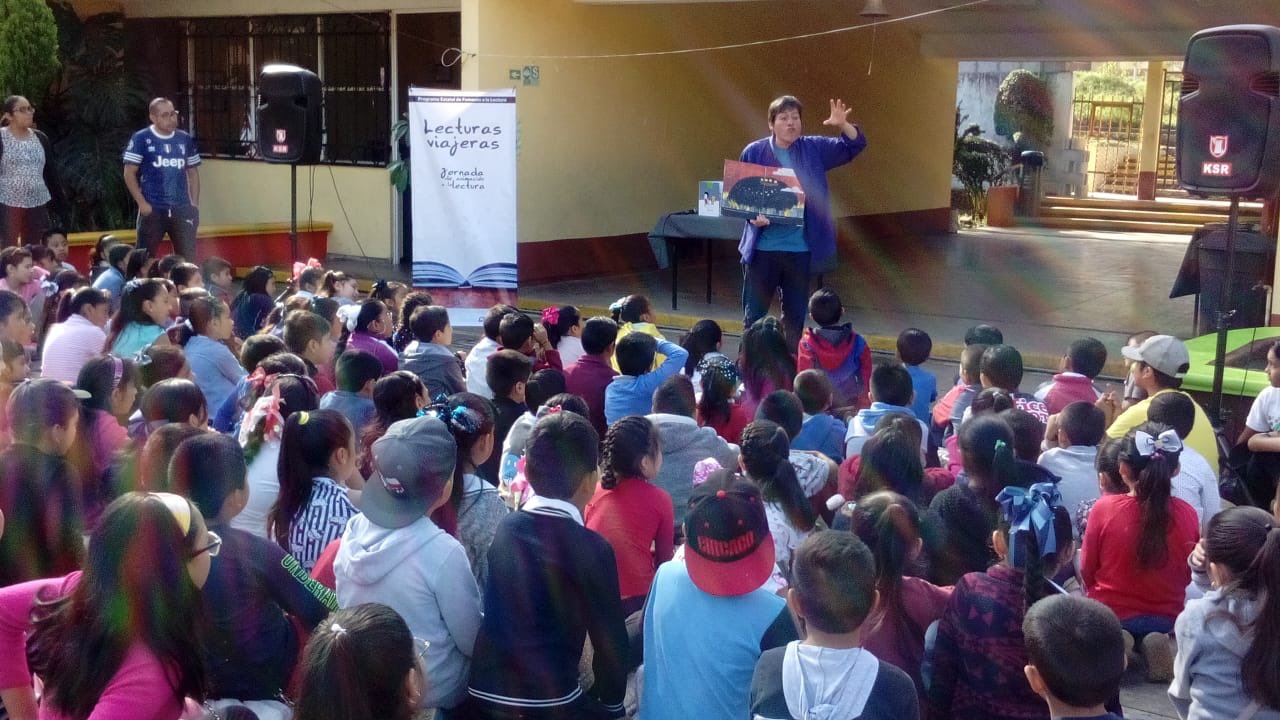 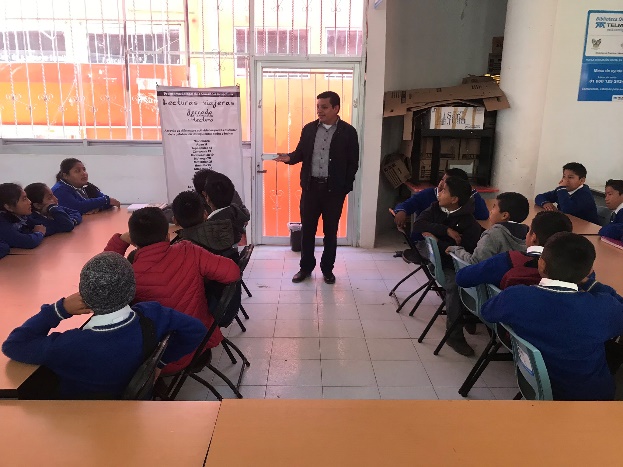 Secretaría de Cultura
Fomento a la Lectura
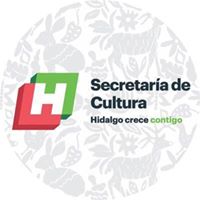 Animación a la lectura

Mediante jornadas de animación a la lectura se visitan diferentes espacios en municipios, tan solo en 2019 se cubrieron 23 municipios.
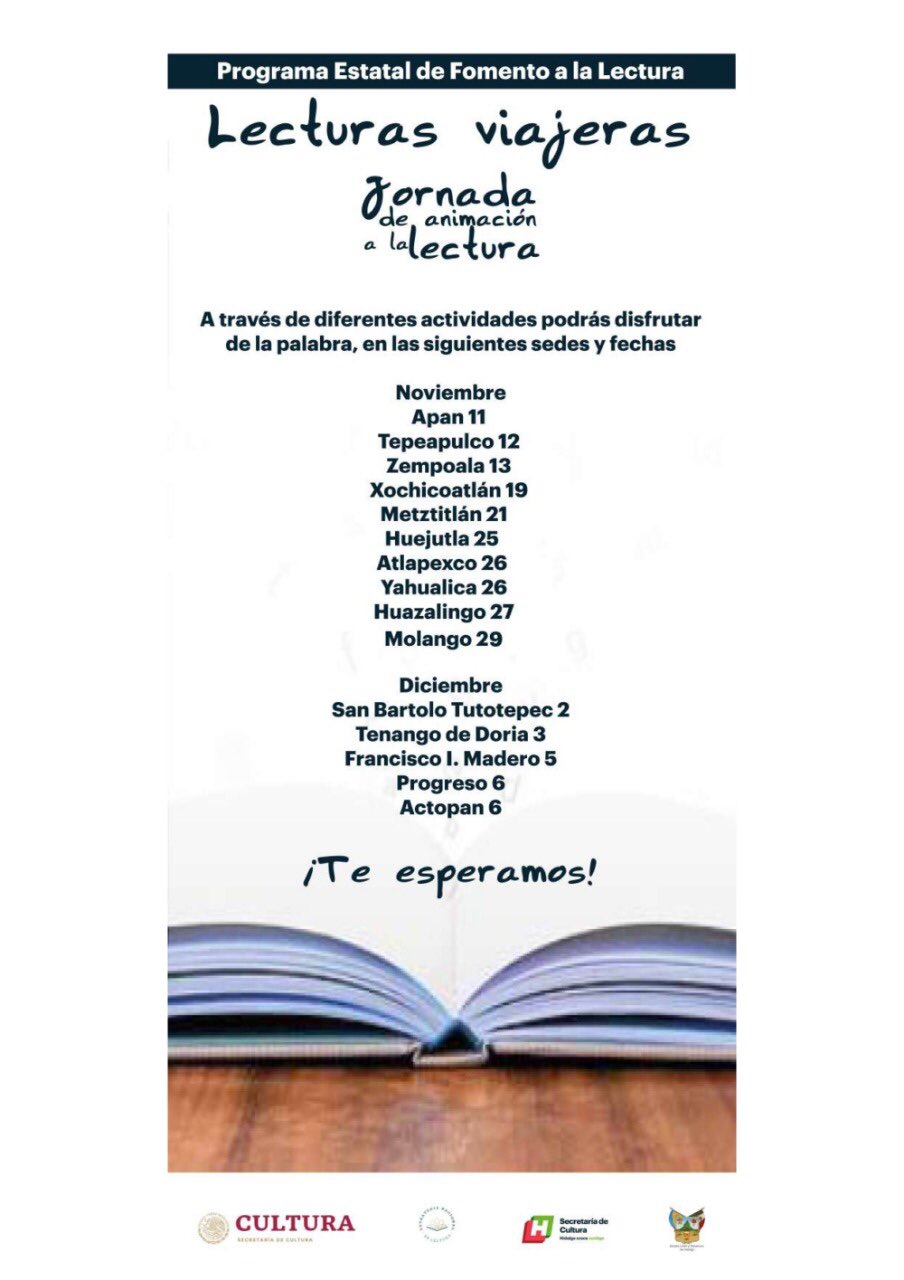 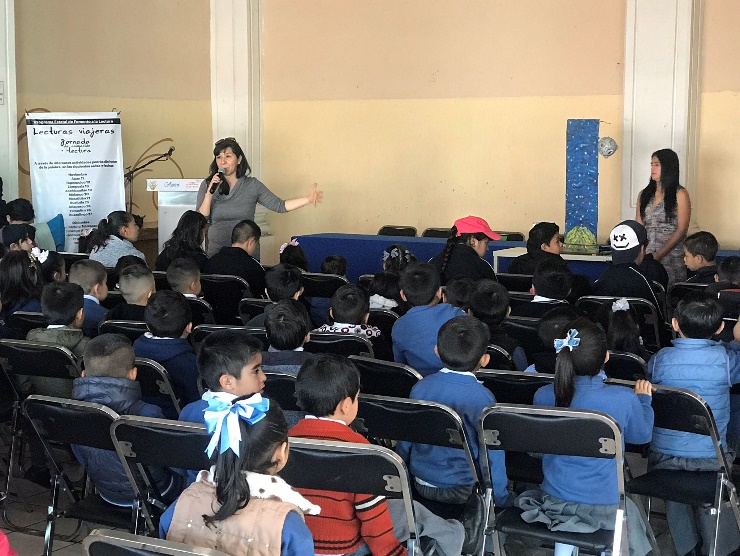 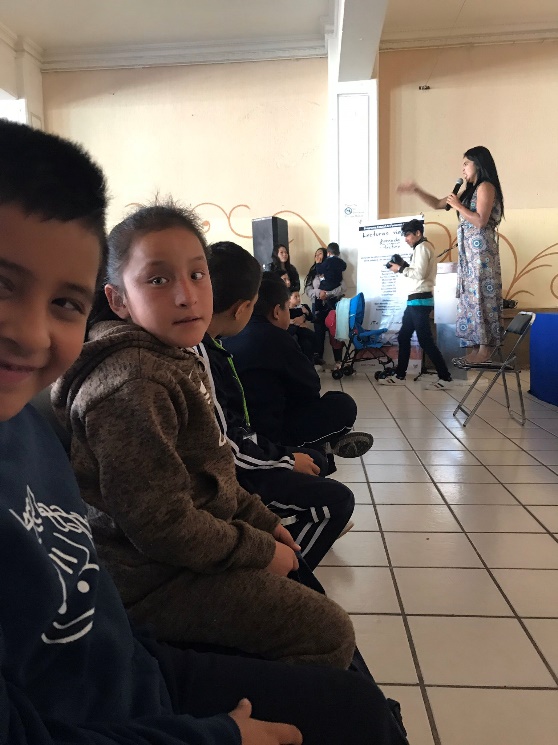 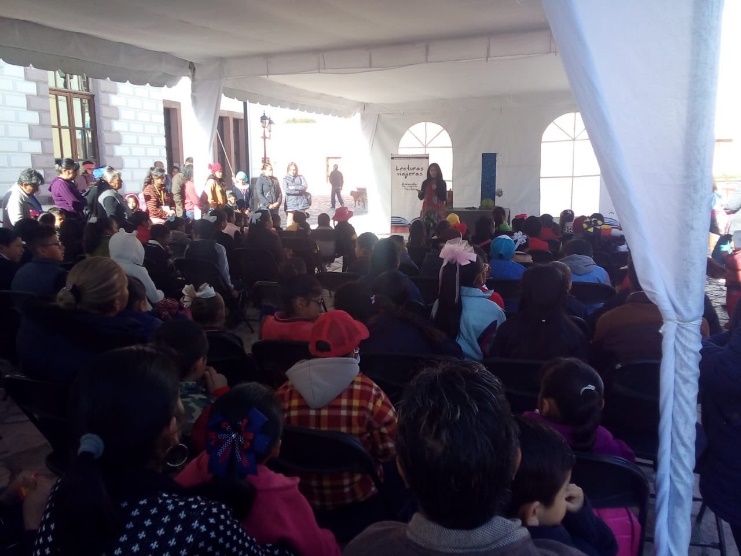 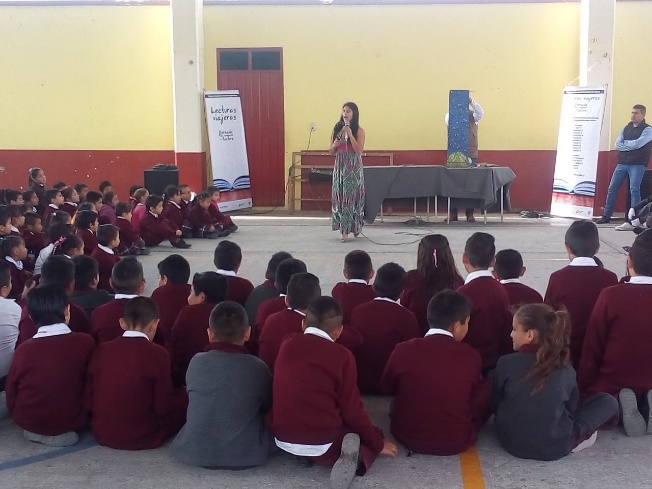 Secretaría de Cultura
Fomento a la Lectura
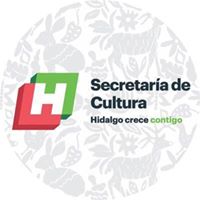 Animación a la lectura

Las Jornadas de Animación a la Lectura “Lecturas Viajeras” llegaron a 23 municipios, en las que se diversificaron actividades (talleres de lecto-escritura, cuenta cuentos, círculos de lectura, lectura en voz alta y cine debate, entre otras), dirigidas a niñas, niños y adolescentes, principalmente. Estas Lecturas viajan al interior del estado.
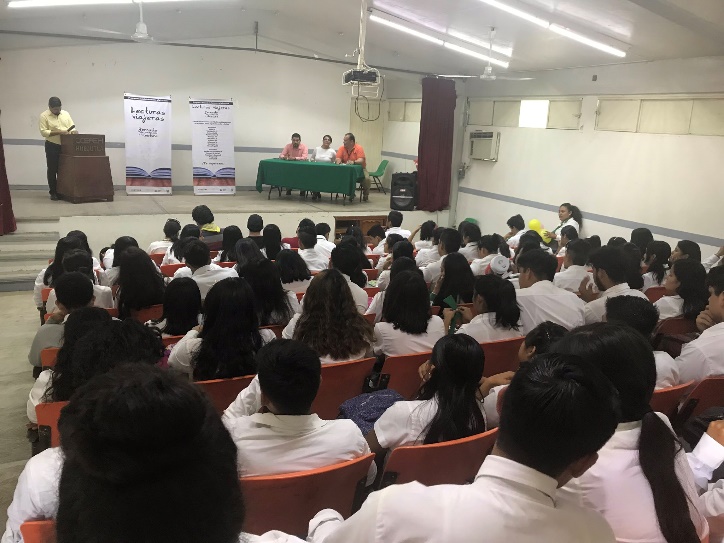 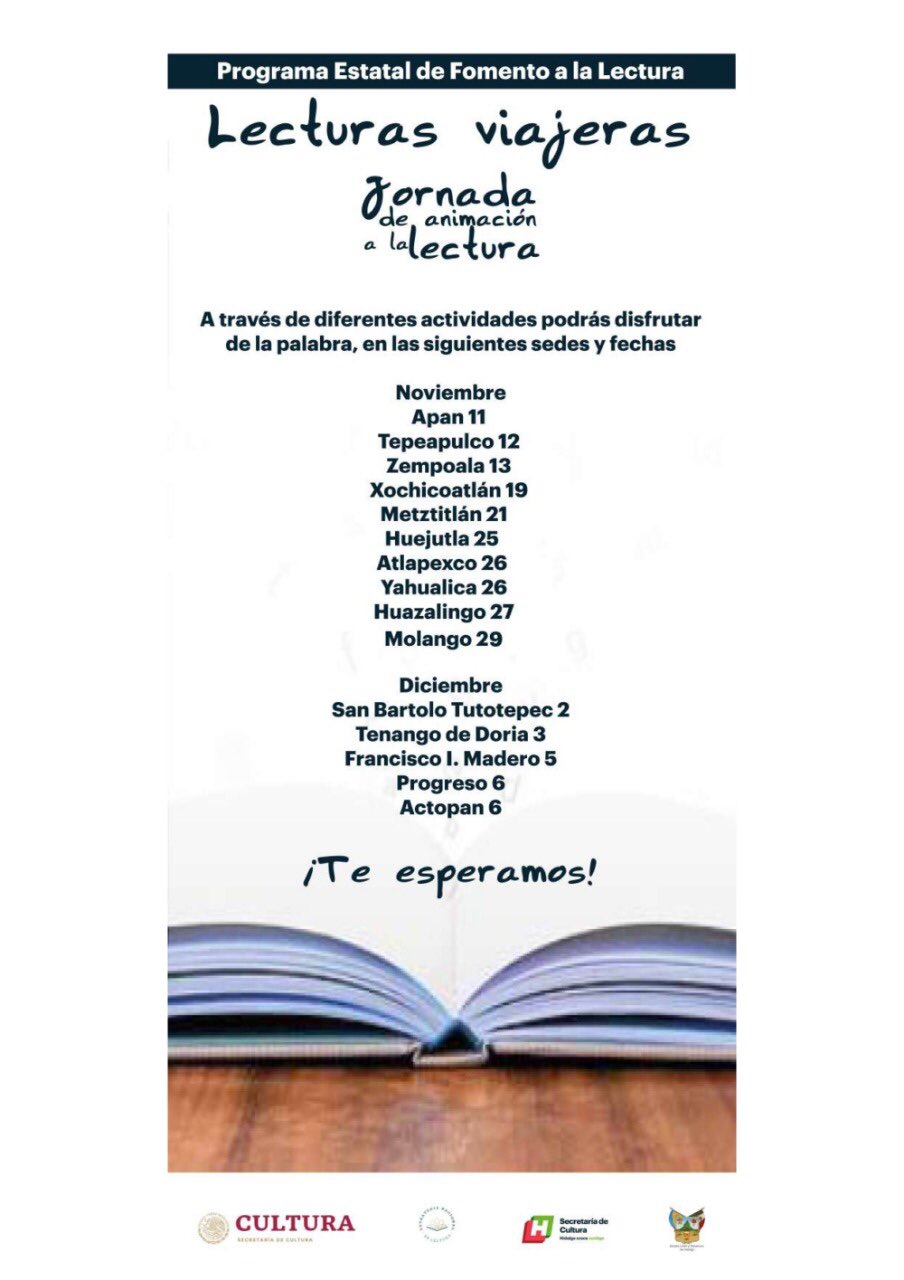 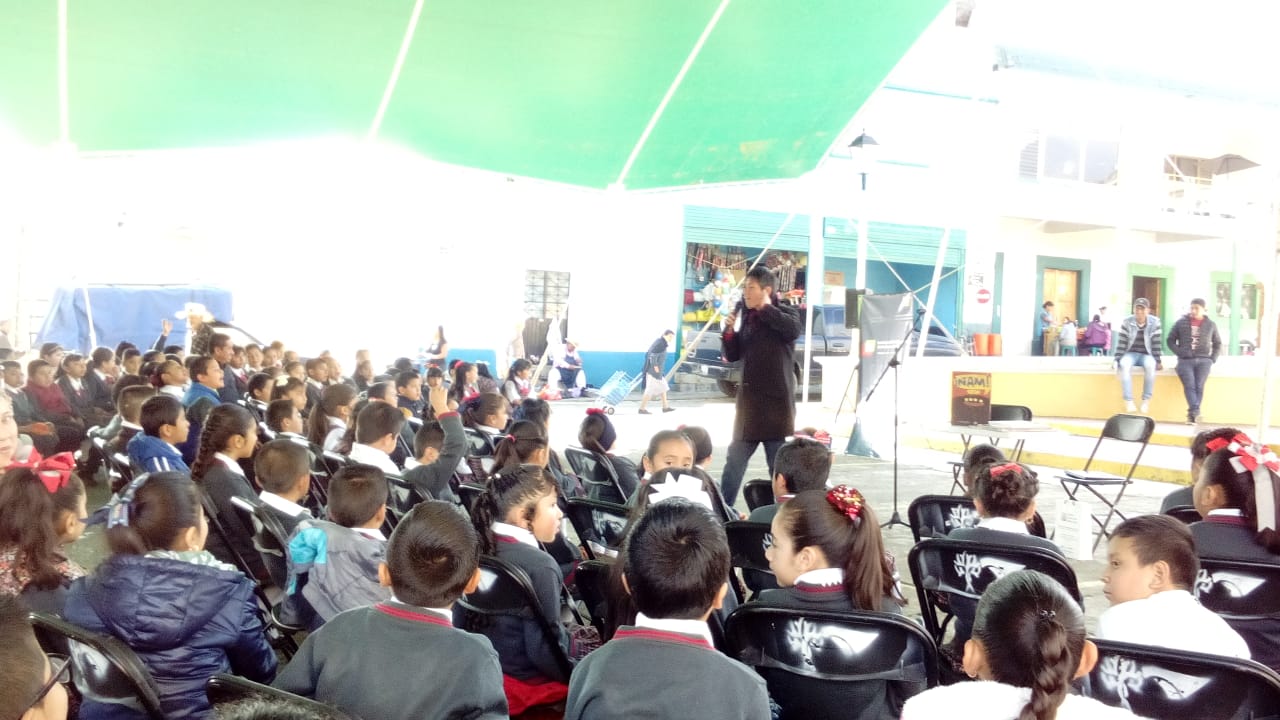 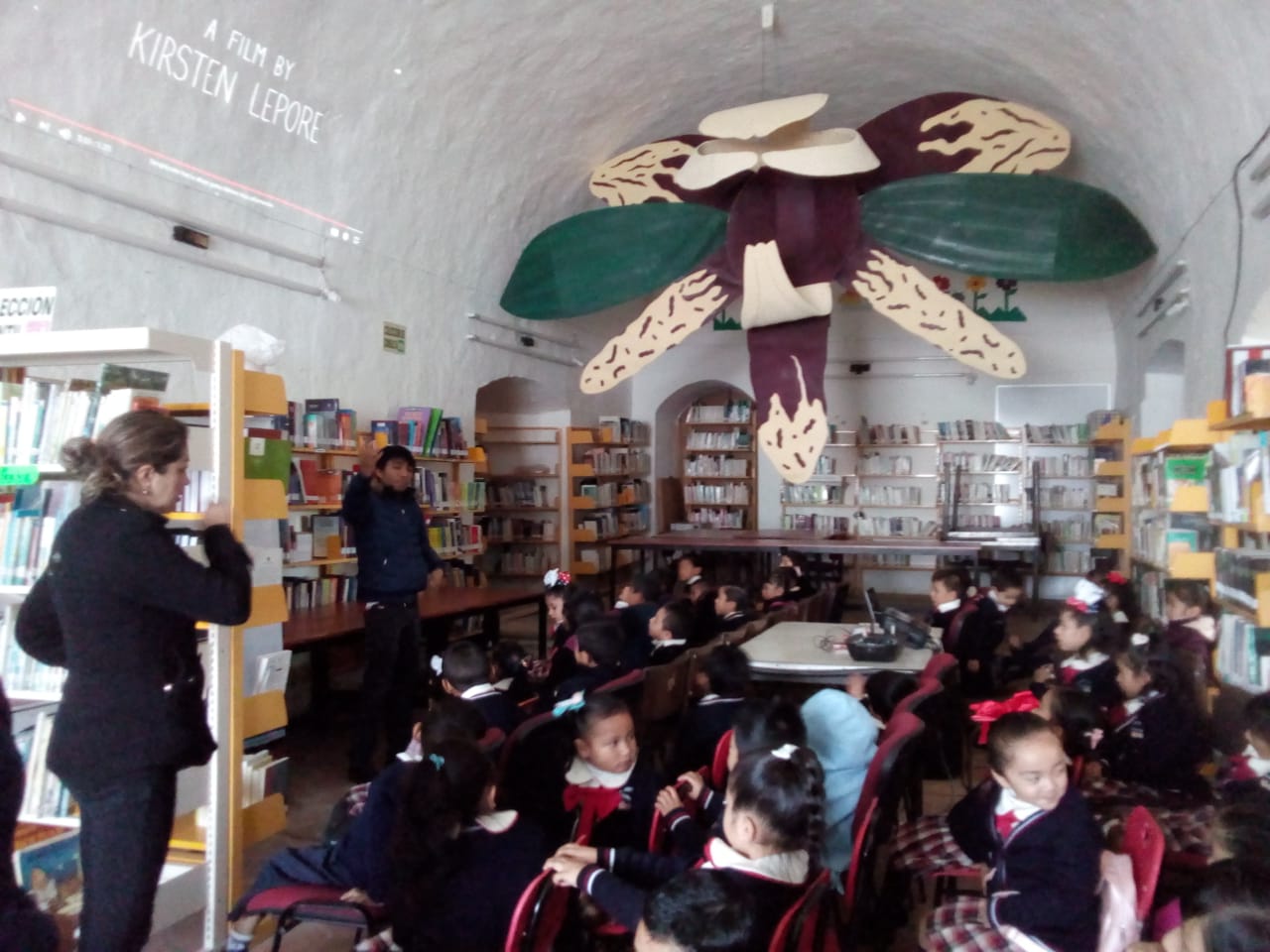 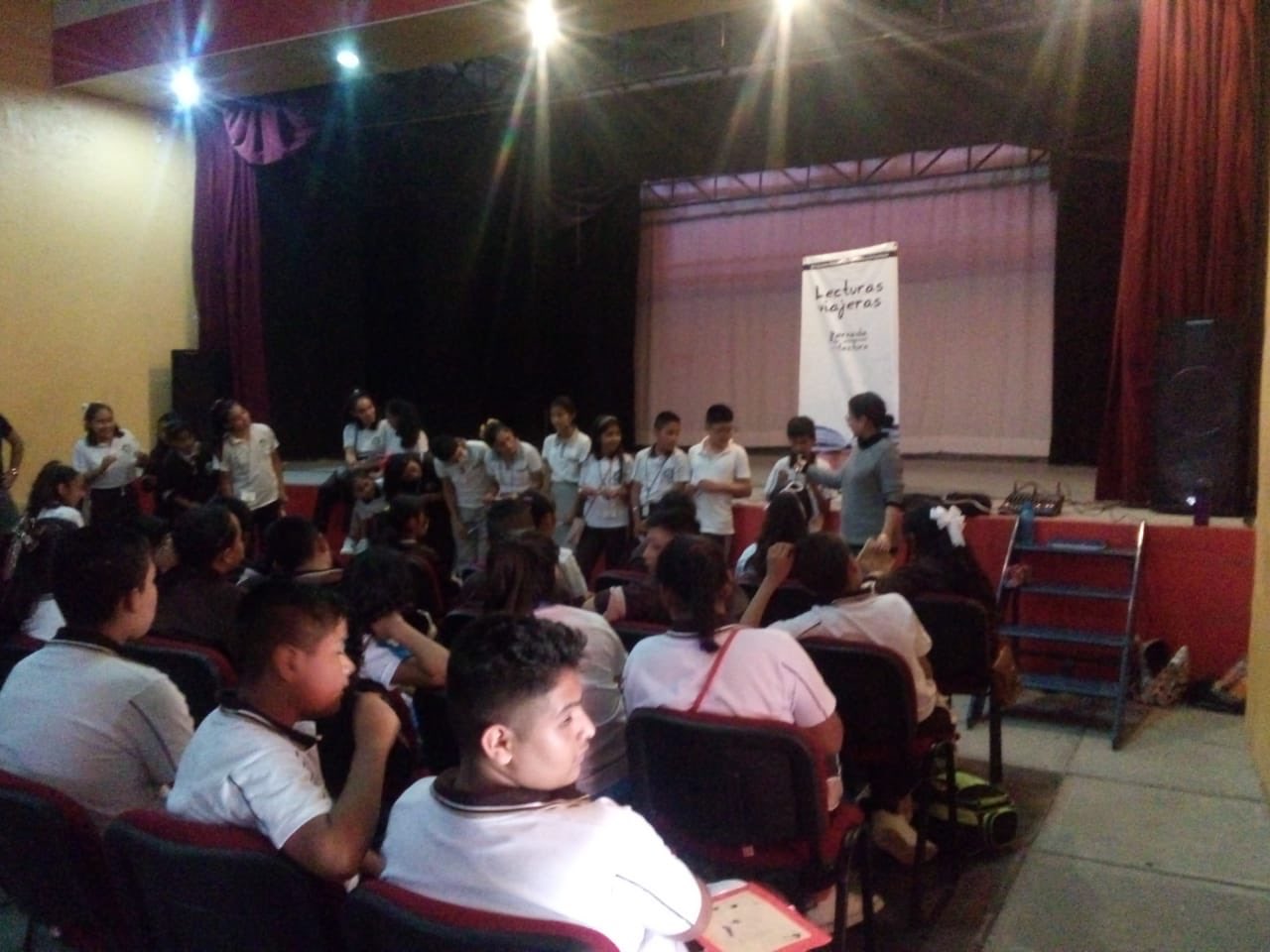 Secretaría de Cultura
Fomento a la Lectura
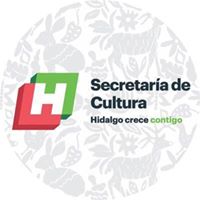 Animación a la lectura

Son todos aquellos espacios comunitarios de lectura que dirigen mediadores de lectura voluntarios del estado, esto a partir del Programa Nacional de Salas de Lectura, que su operación en la entidad tiene poco más de 20 años.
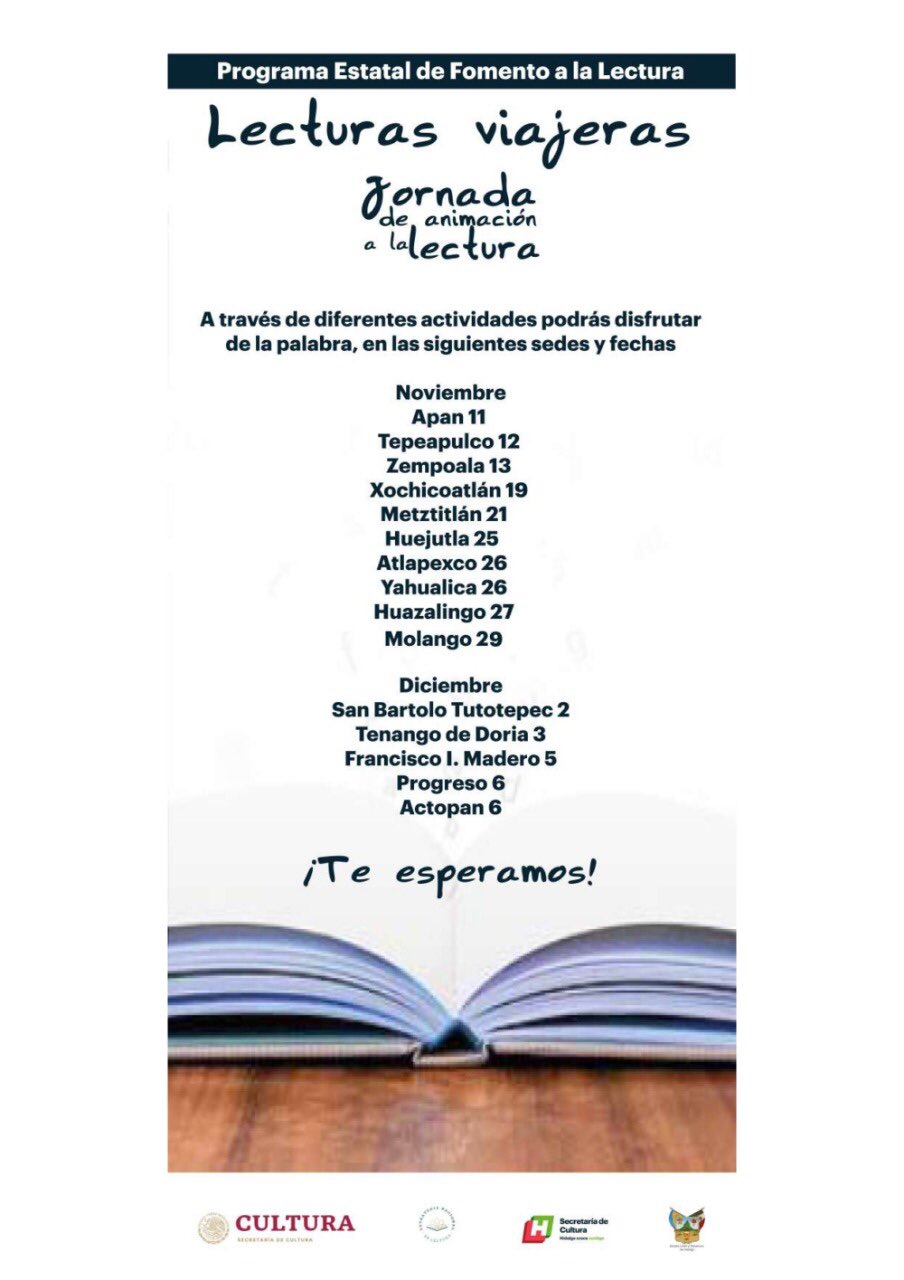 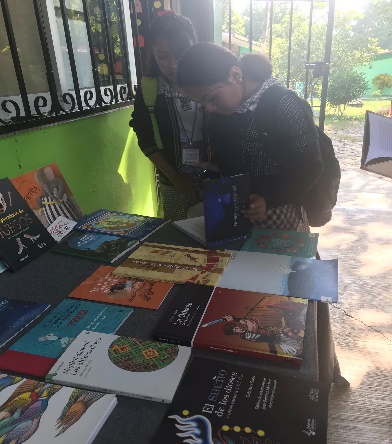 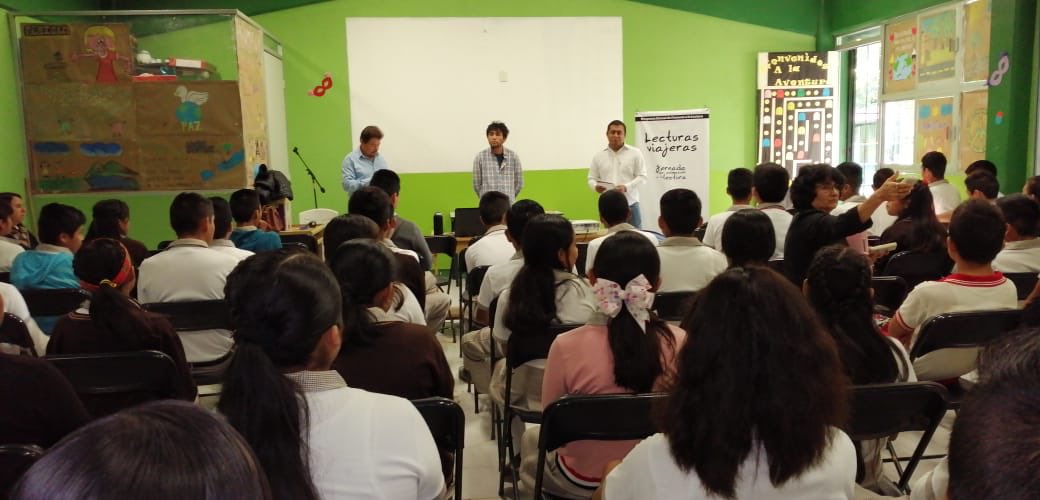 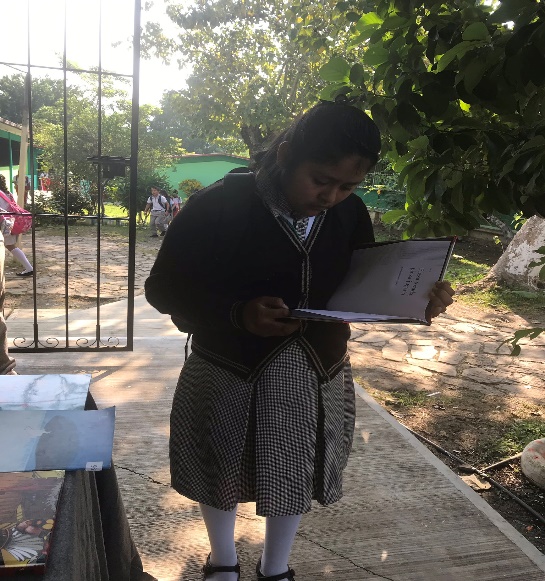 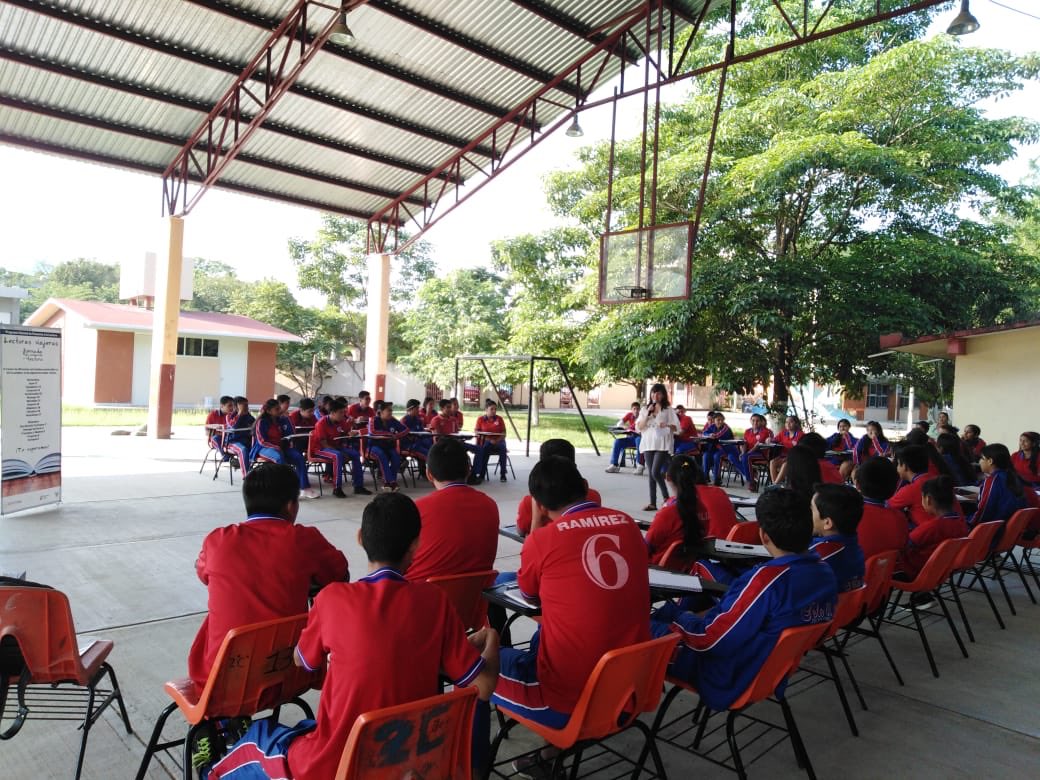 Secretaría de Cultura
Fomento a la Lectura
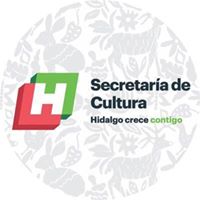 Animación a la lectura
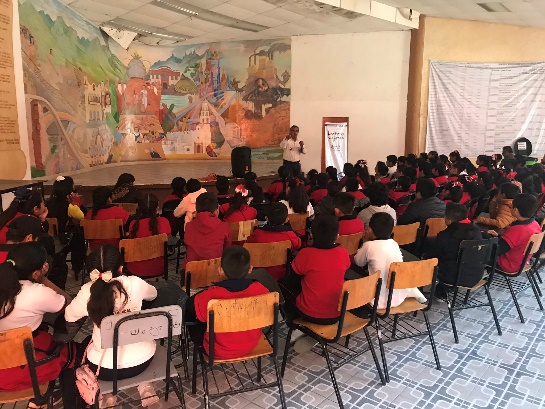 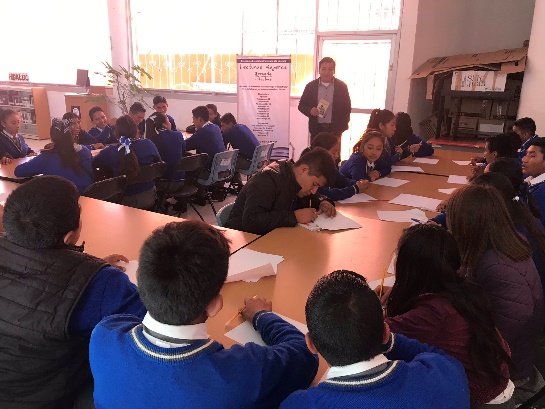 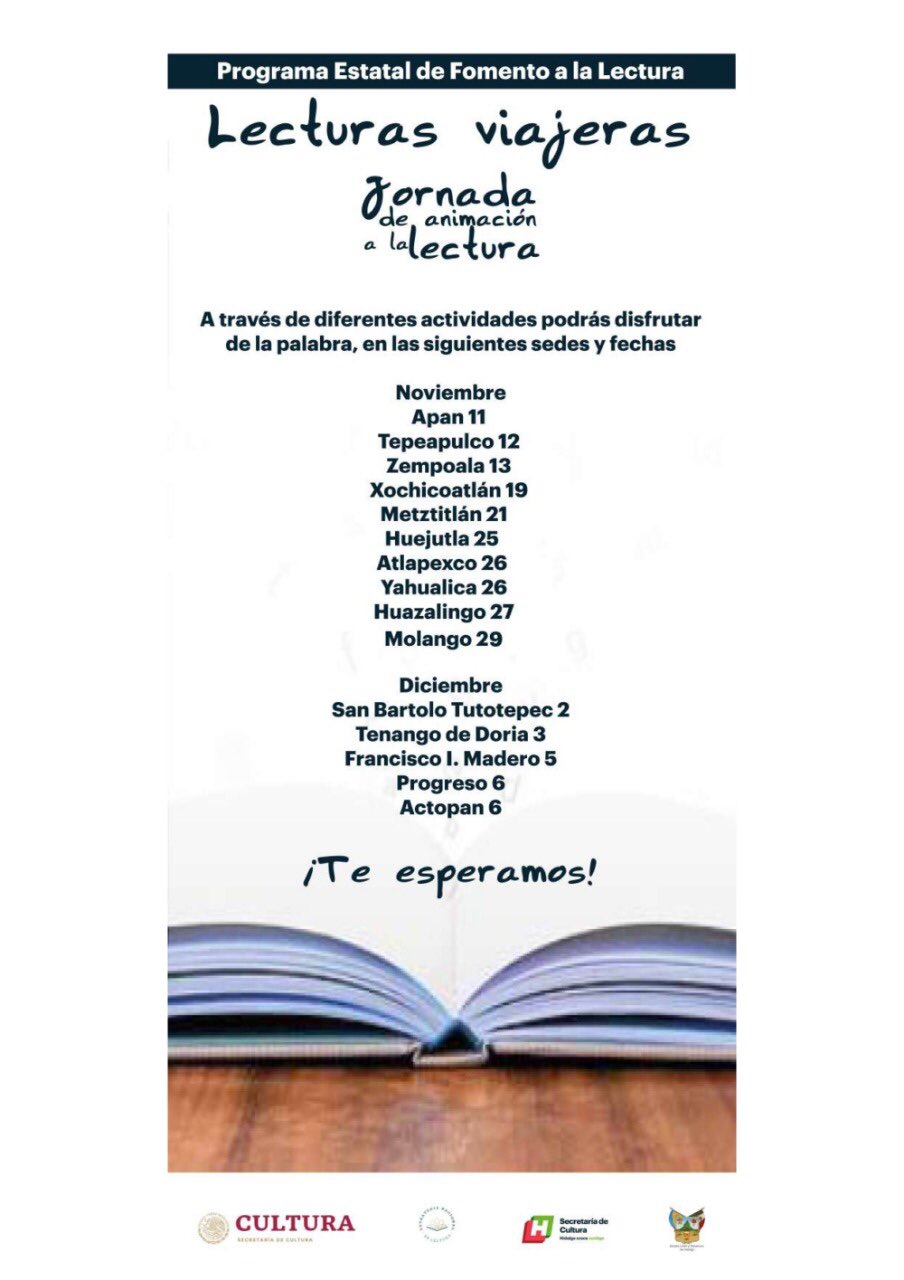 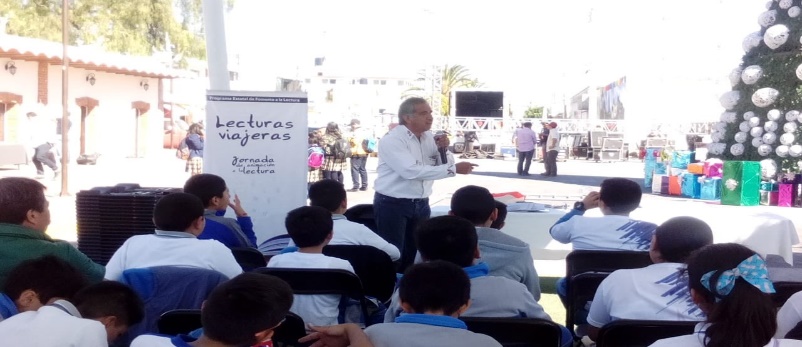 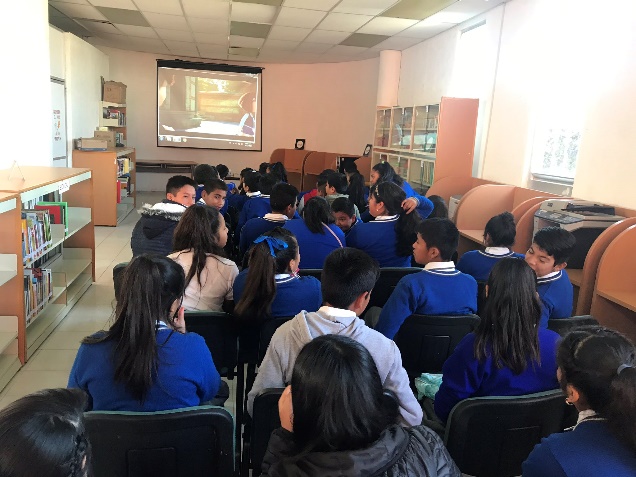